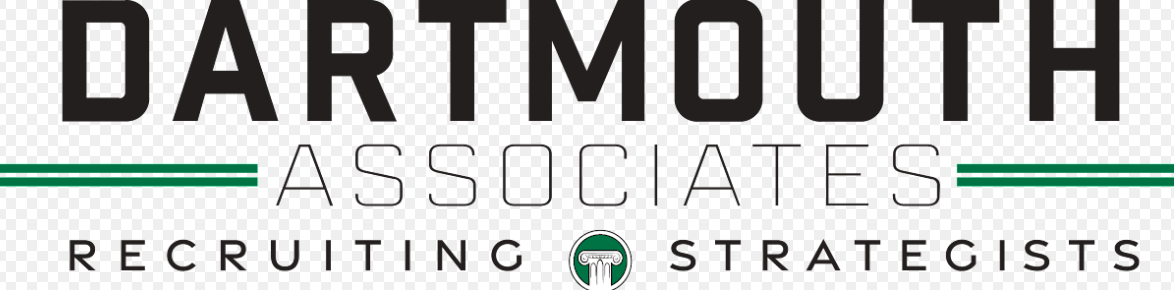 Education’s Lifeline
Since 2020 Over 500 Private Institutions Closed…  Over 25,000 needy Students lost funding forever..Dept of Education predicts closings “will triple in 10 years!”
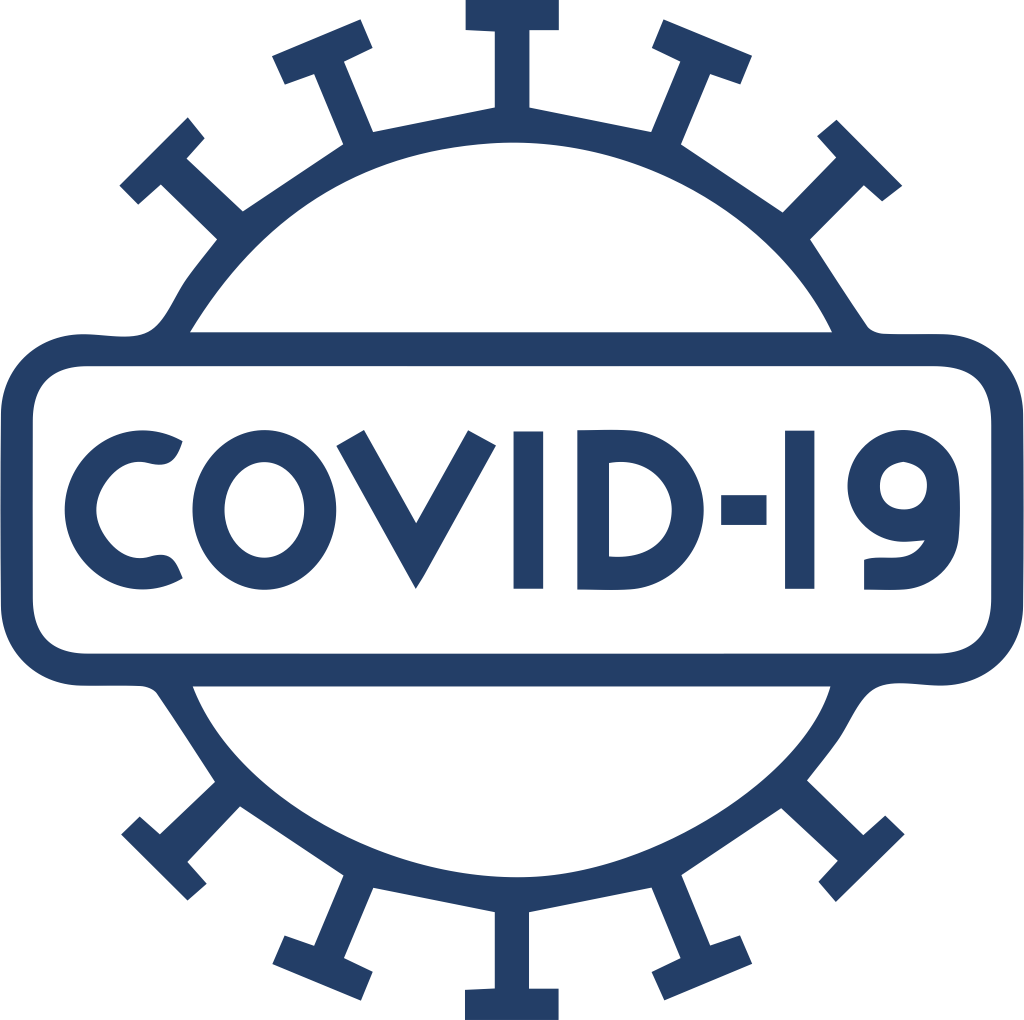 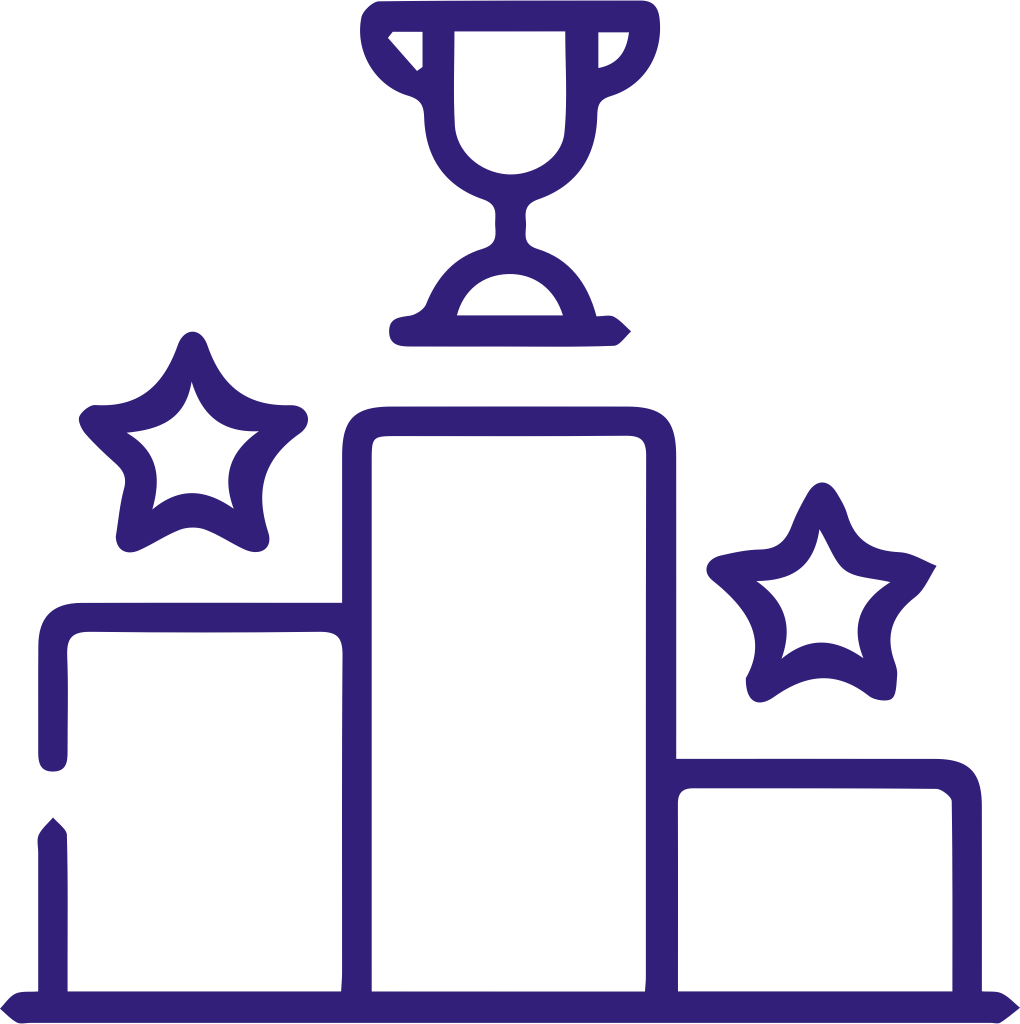 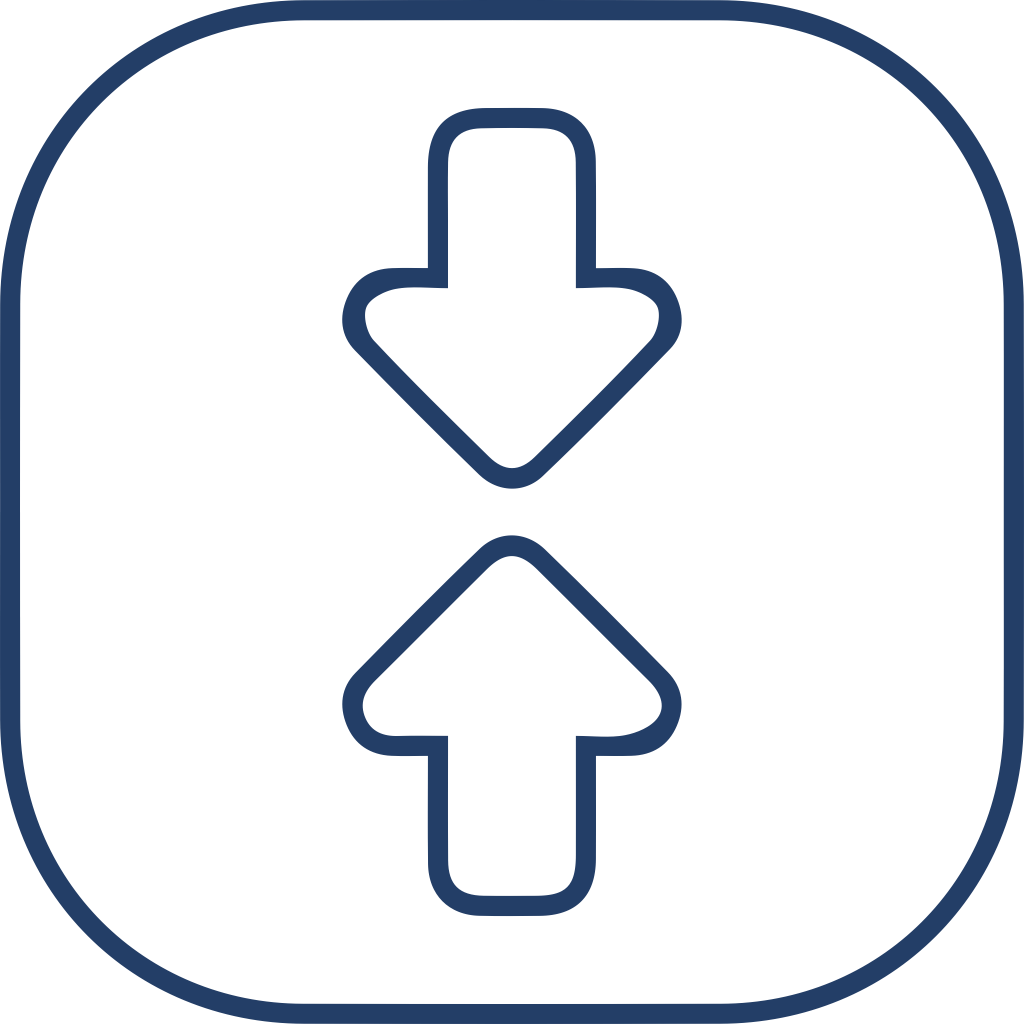 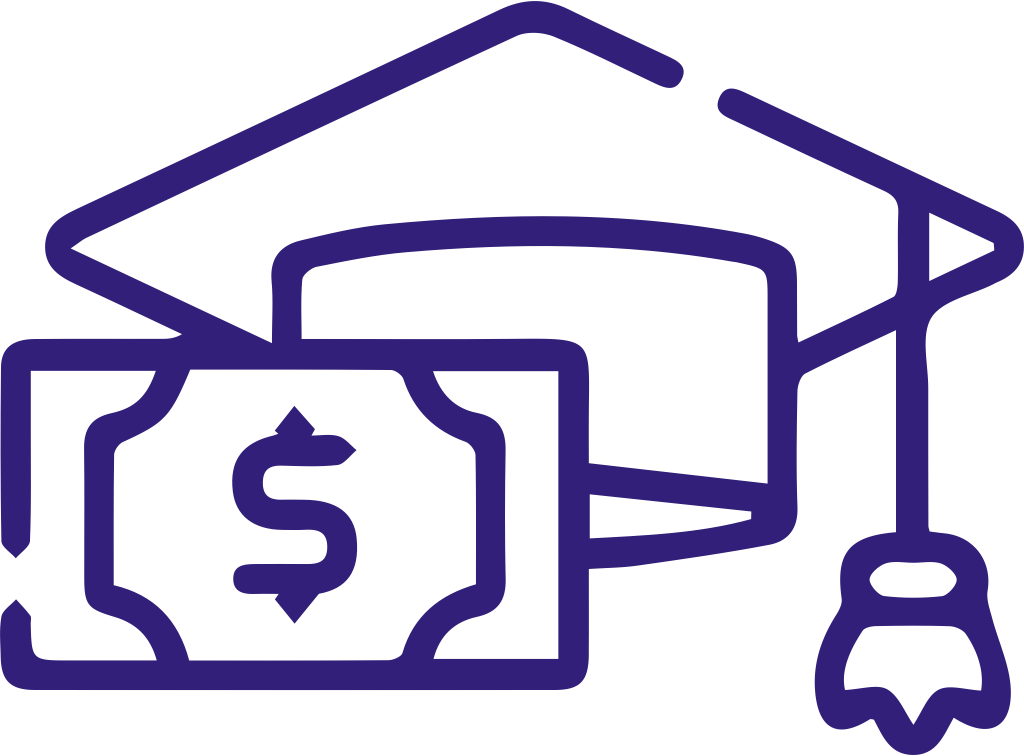 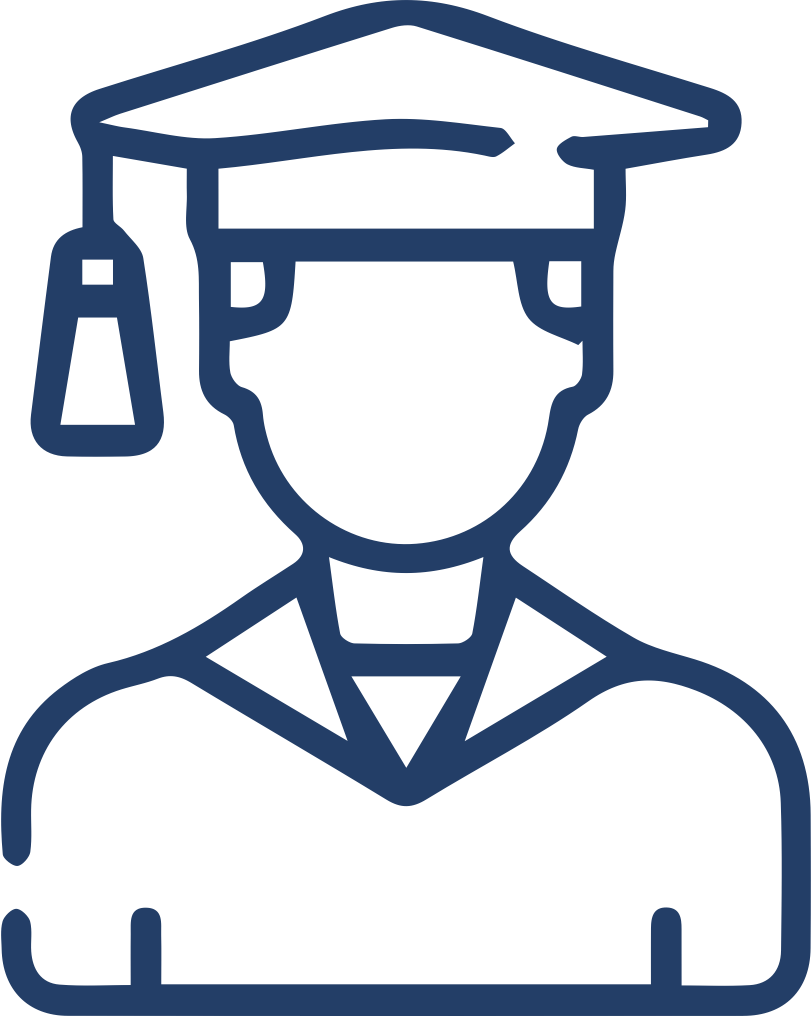 Recruiters lack sales skills to enroll enough students to keep schools open
Higher tuition
Shrinking population
More competition from online institutions and tech programs
Covid-19 fears
Mismanaged Admissions staff are wearing down, burning out, and quitting!
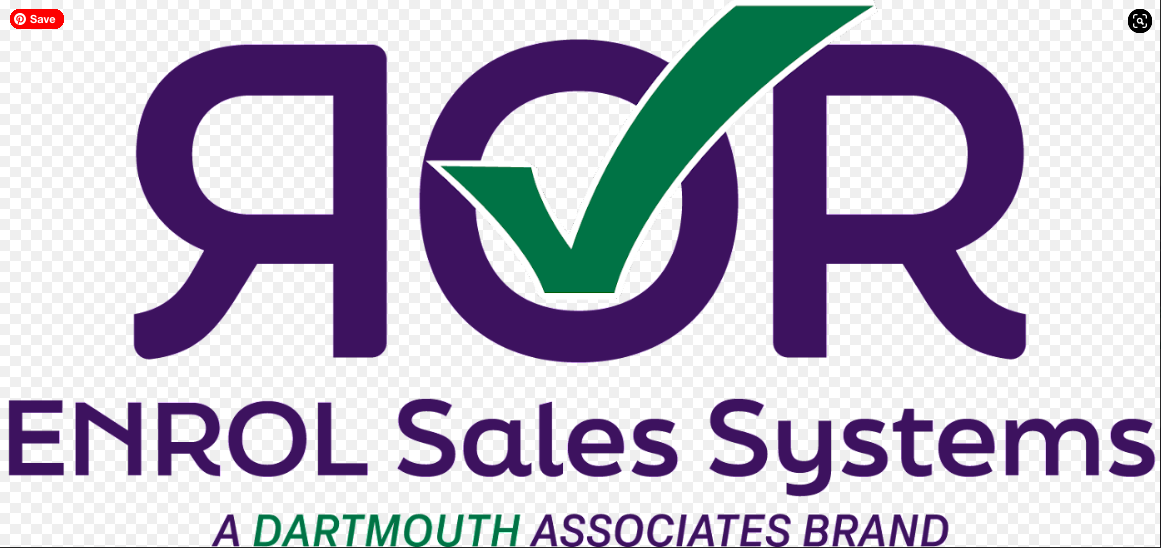 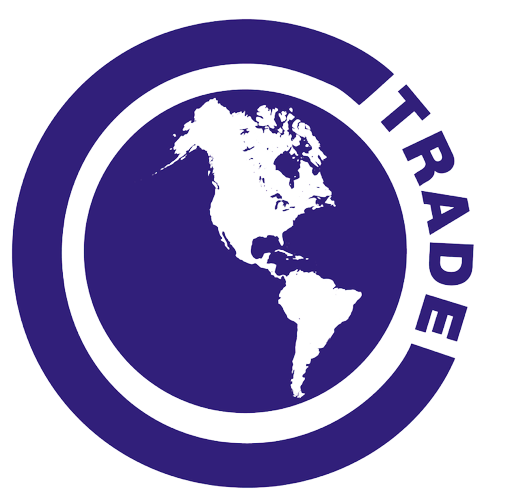 The Only Online Sales Training For Recruiters
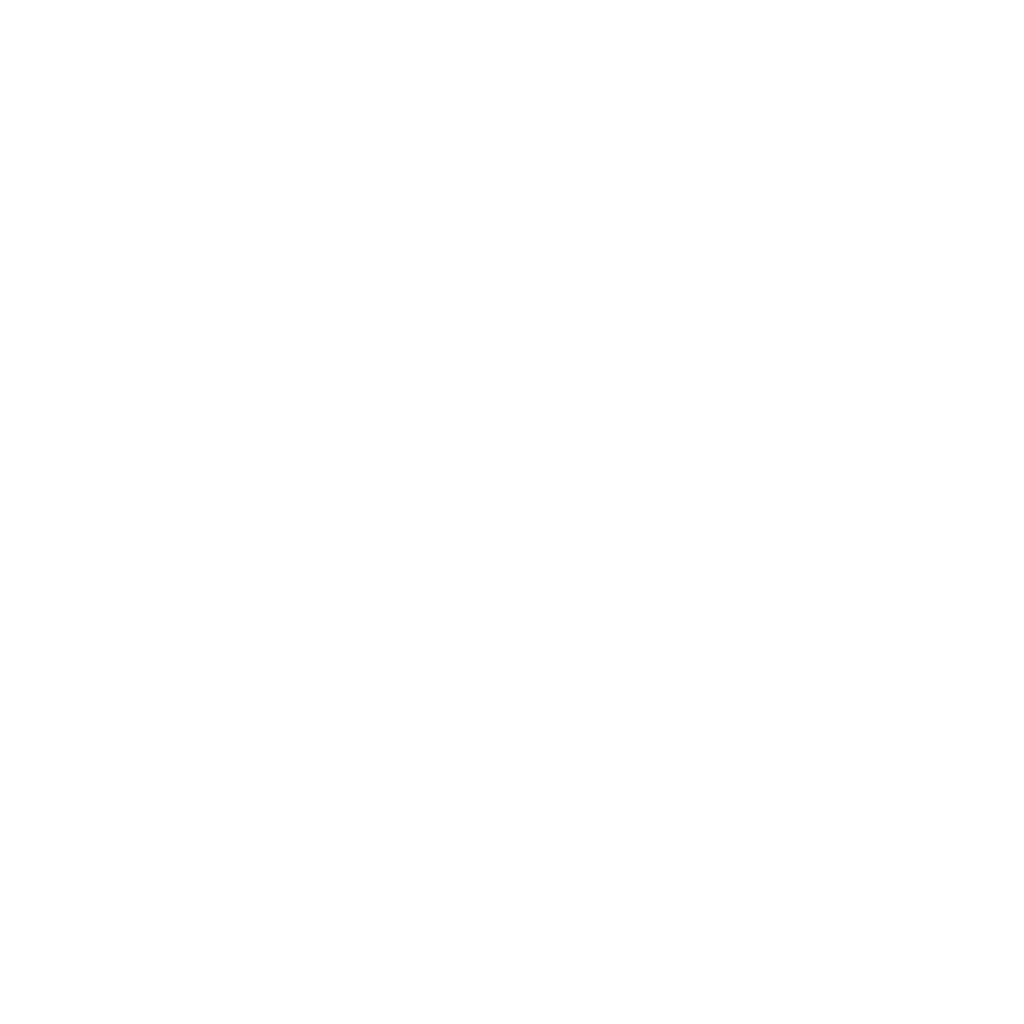 Staff goes from from burnout to stand out in 90 days…We are the Dale Carnegie sales course for recruiters
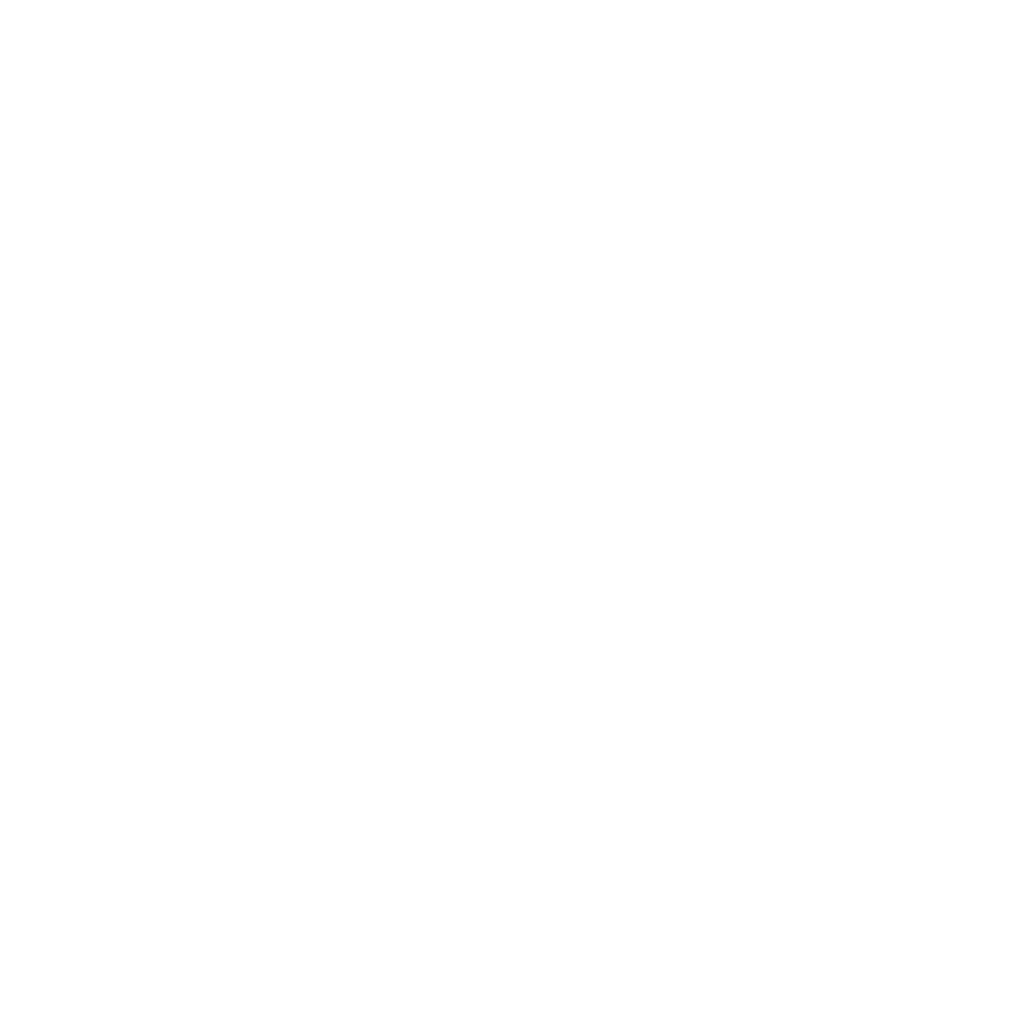 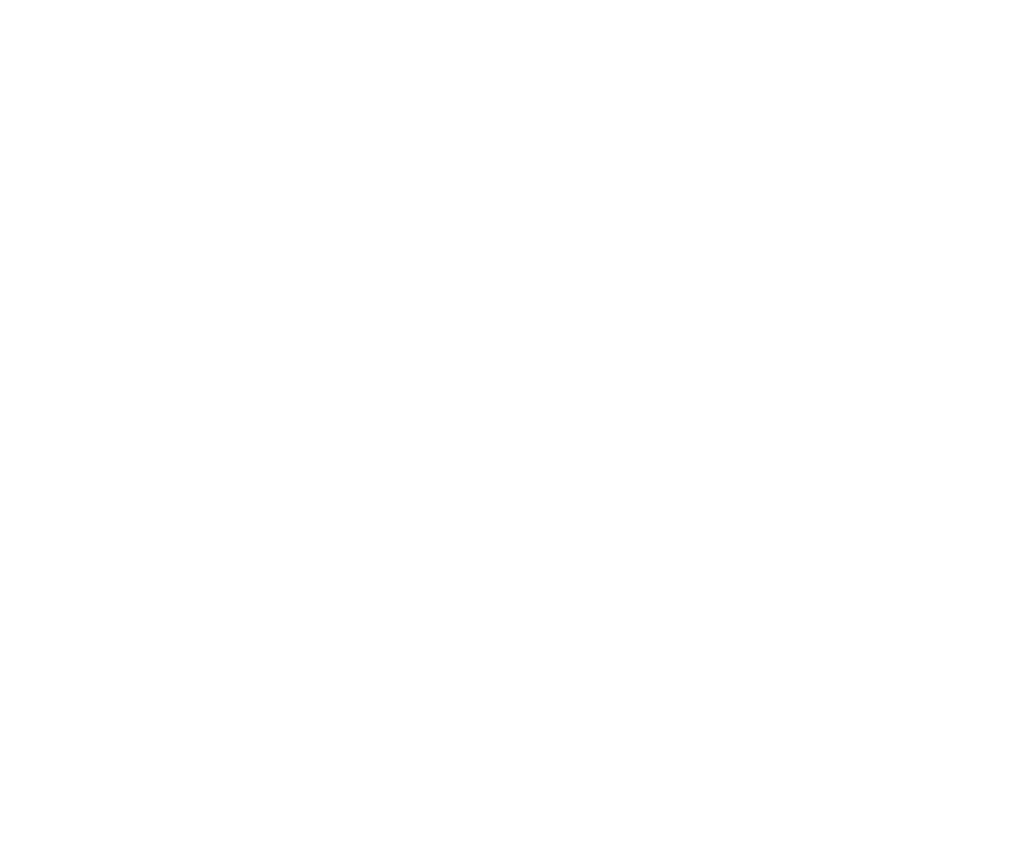 ‹#›
‹#›
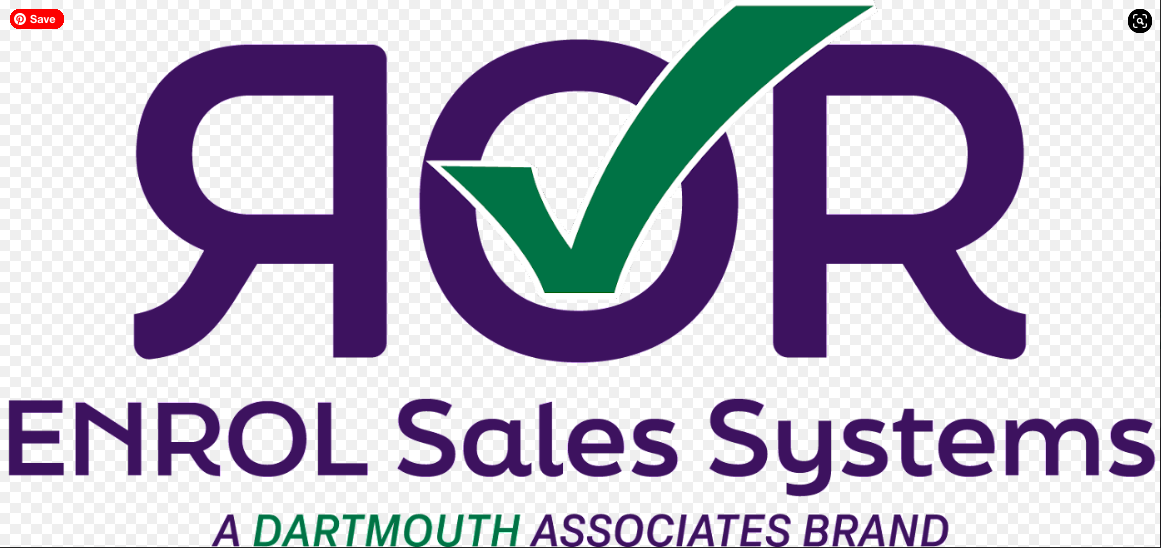 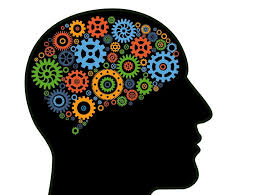 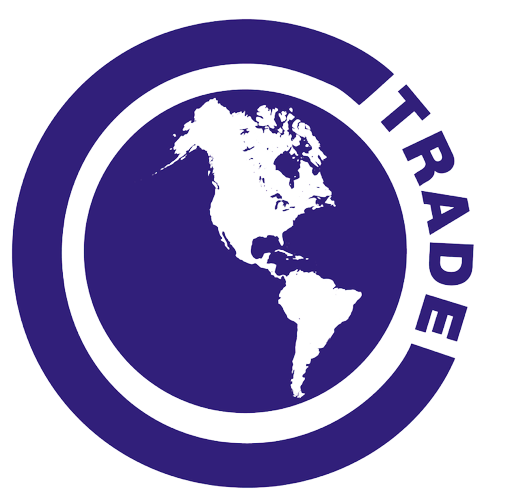 E Entrepreneurial Mindset
N New Foundational Sales Skills
R Results Oriented Strategies
O Results Oriented Implementation
L Leadership Skills
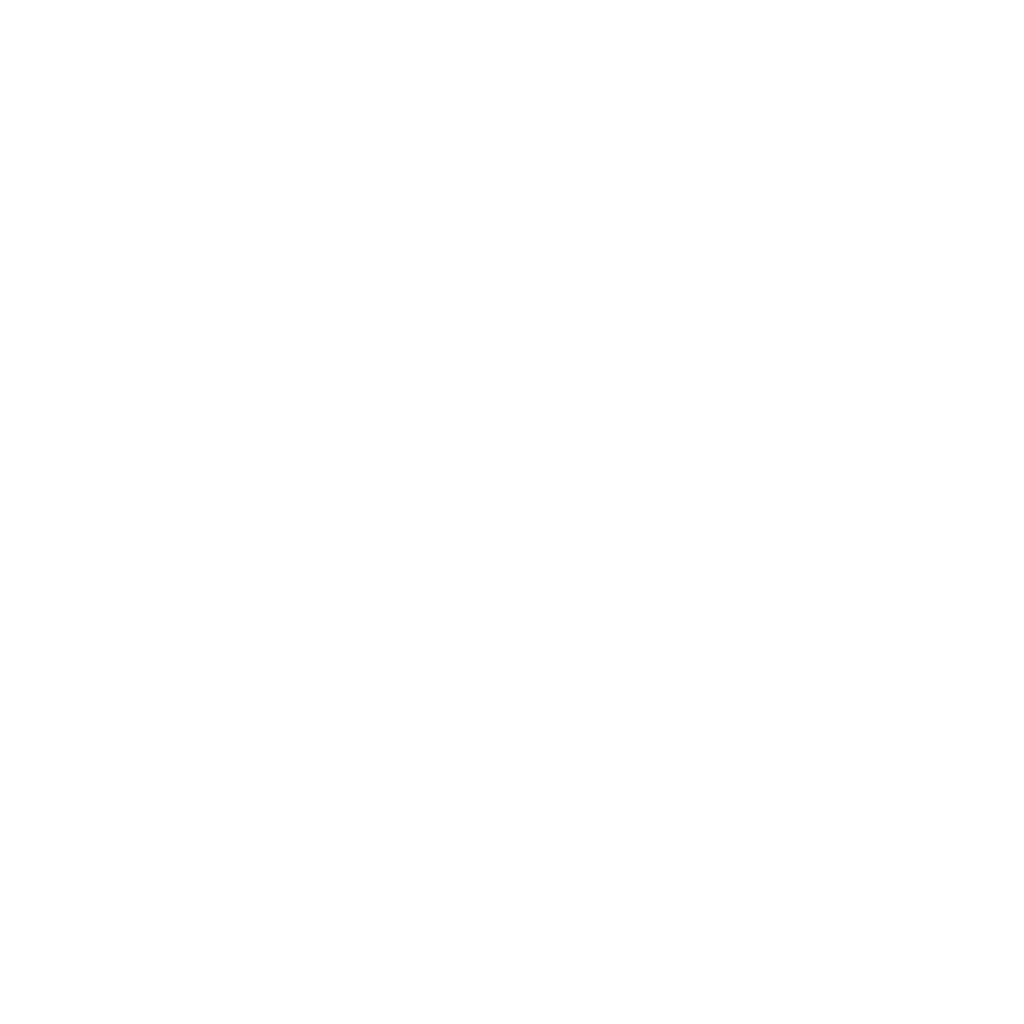 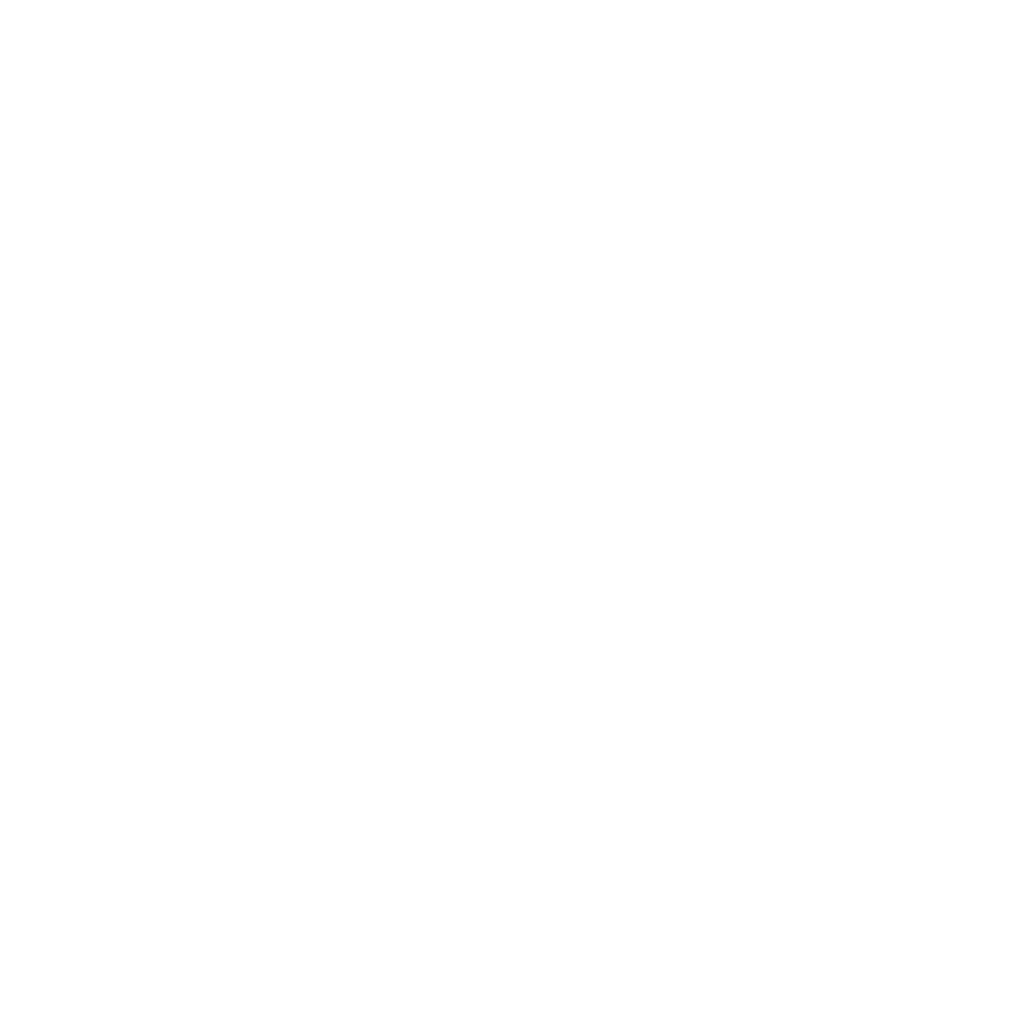 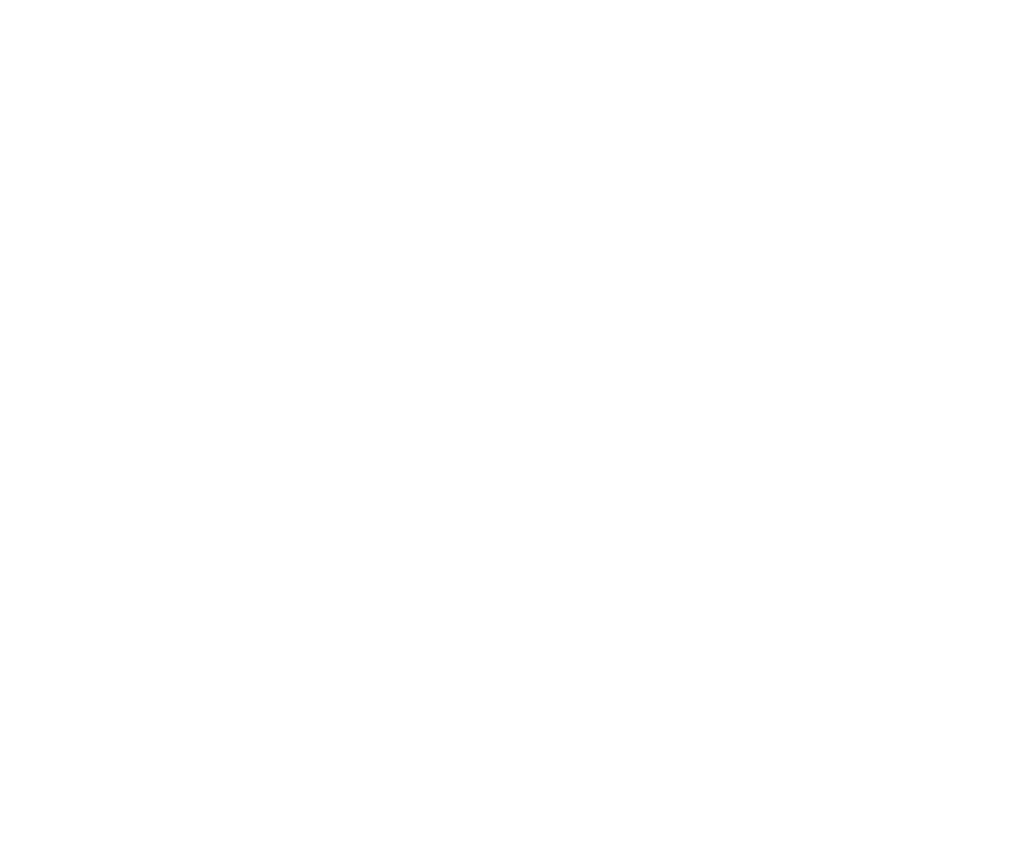 ‹#›
‹#›
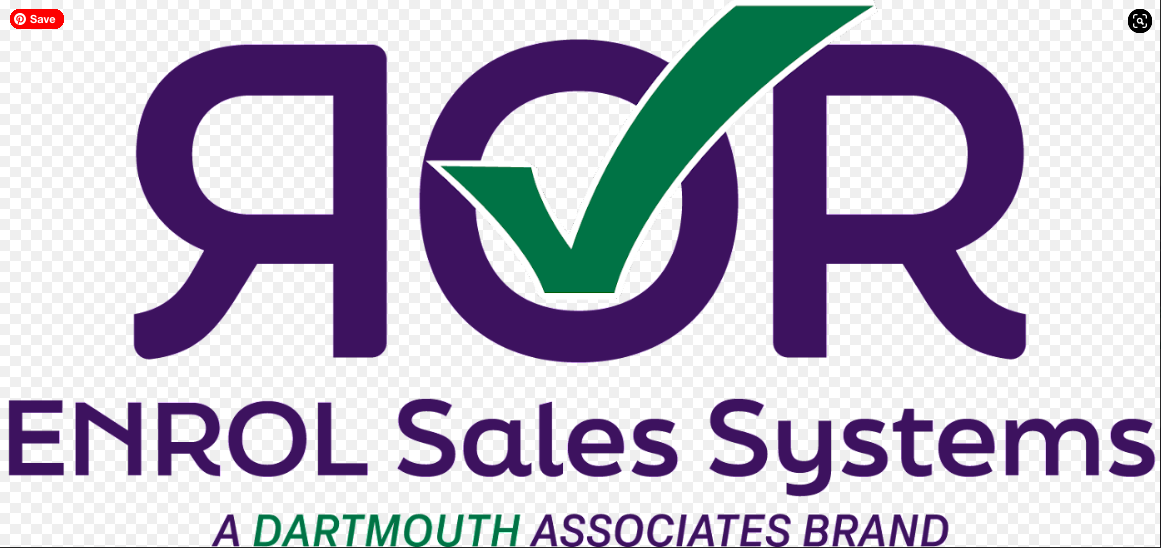 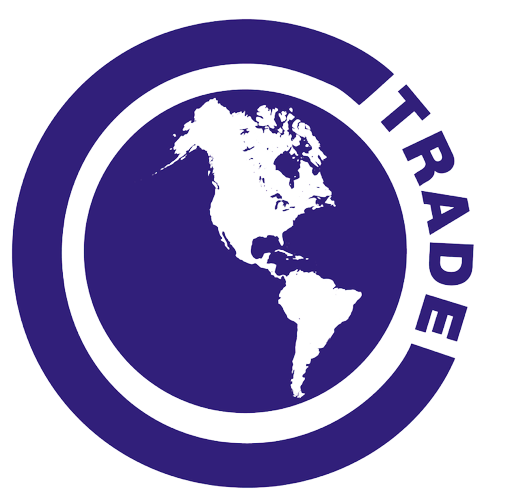 Online Videos
Virtual Playbook
Weekly Zooms
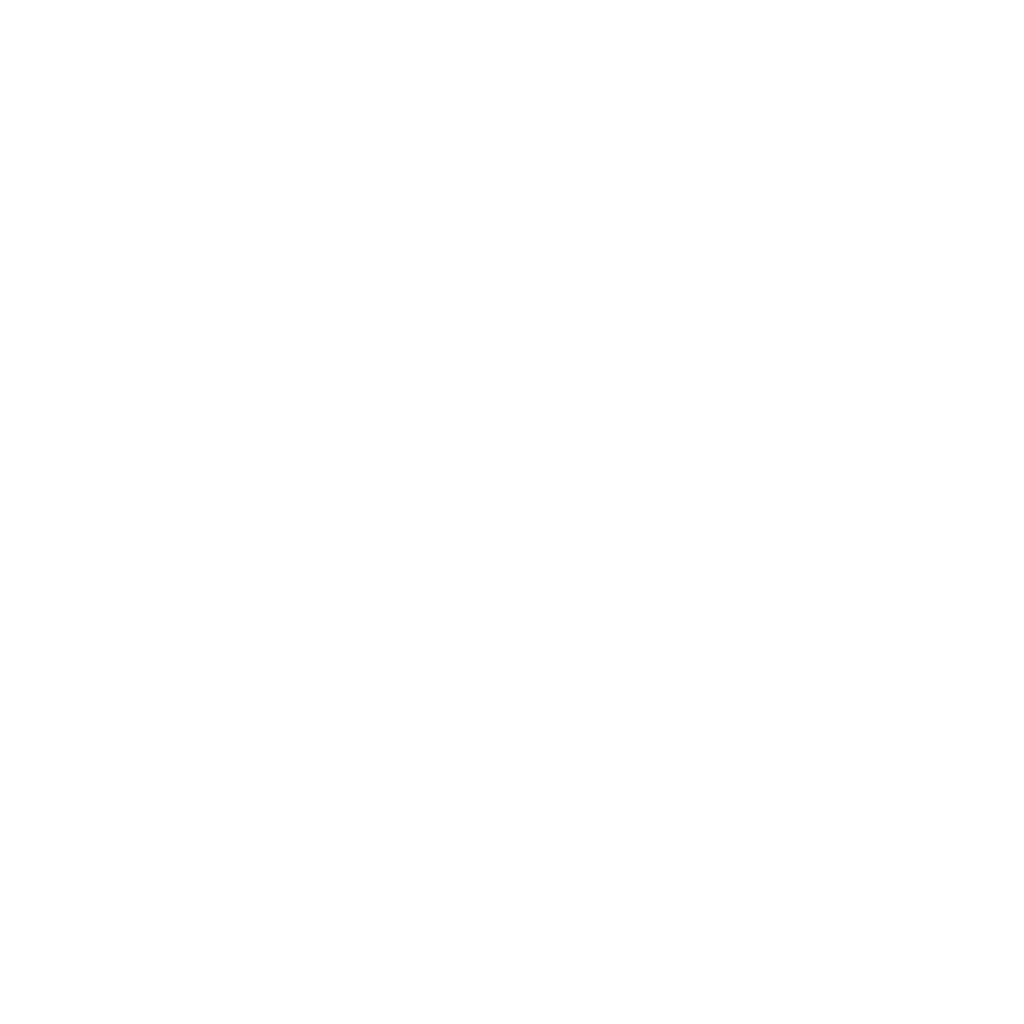 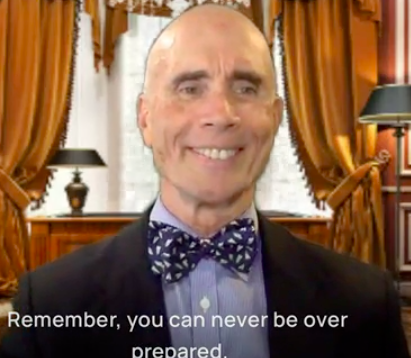 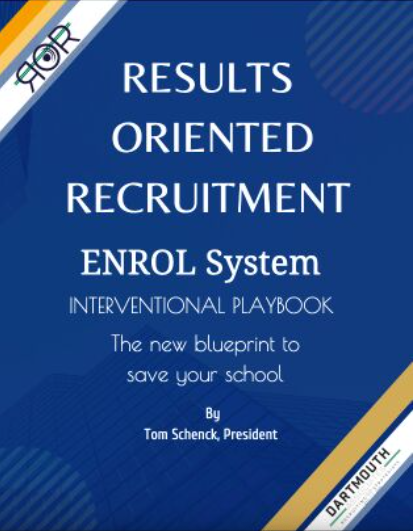 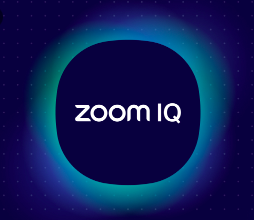 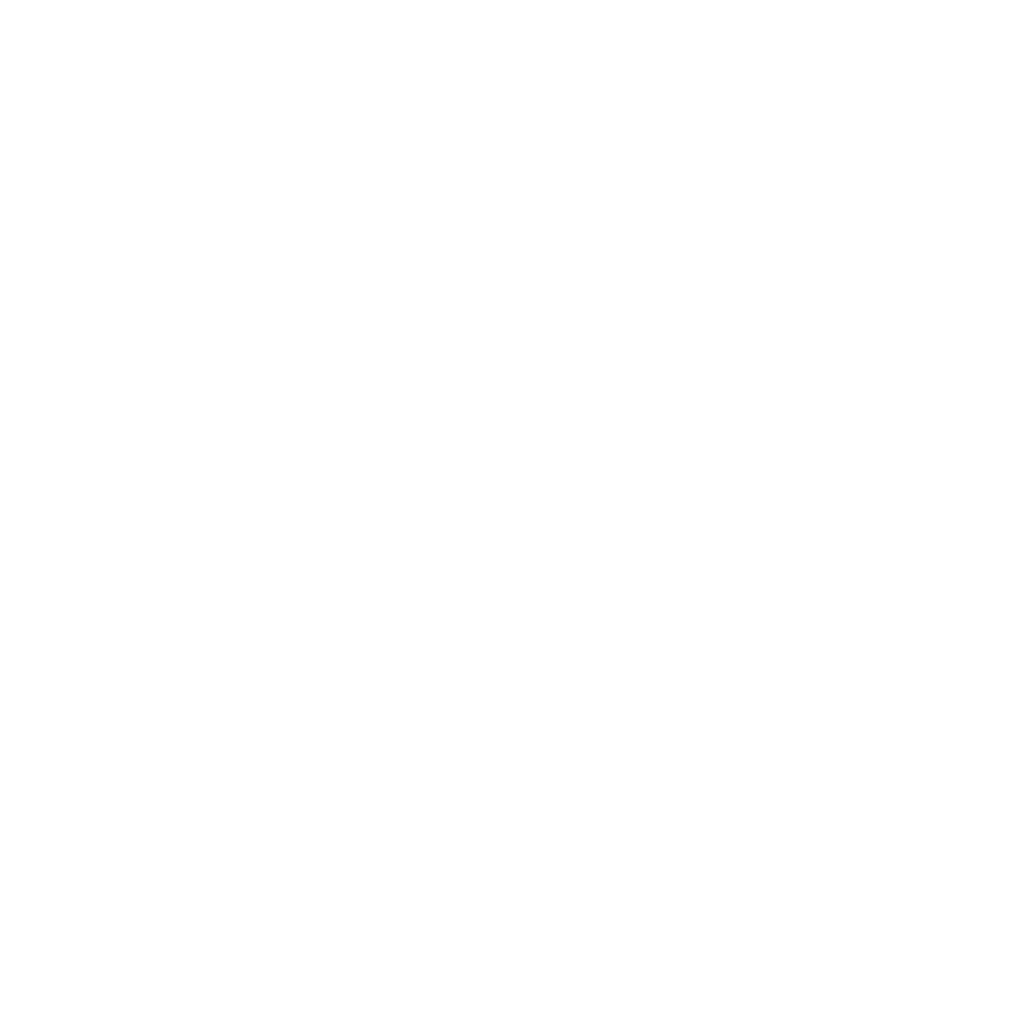 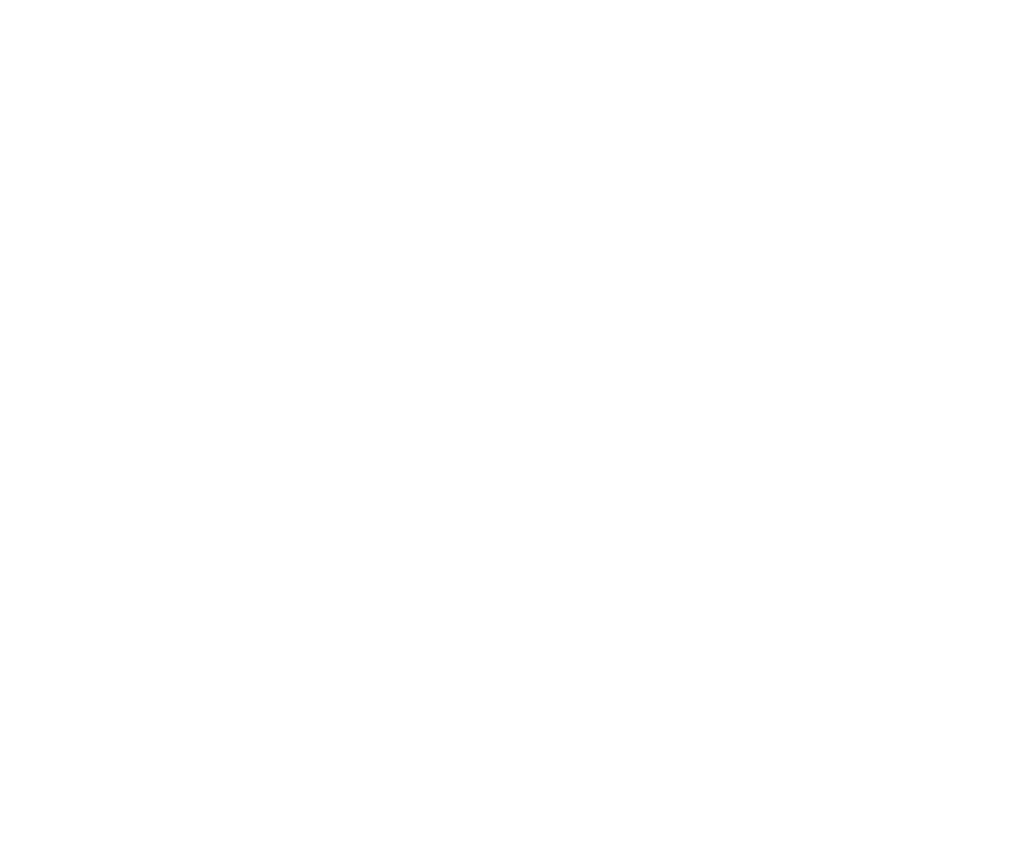 Multi-Sensory Learning
150 pages-30 Steps
Custom Consultations
‹#›
‹#›
Competitive Advantage
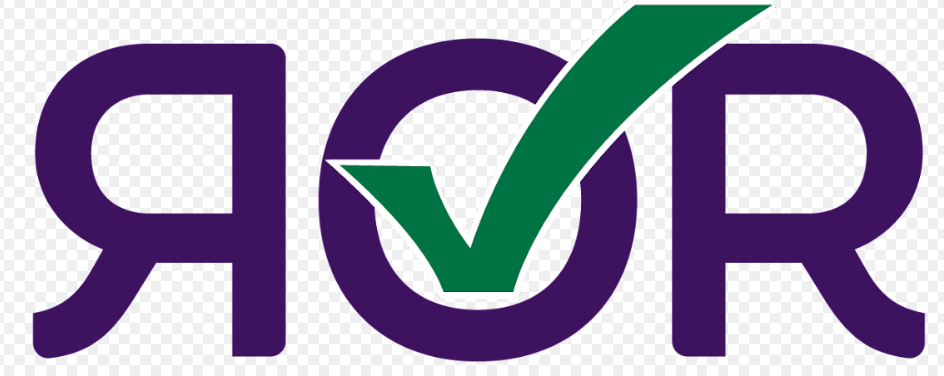 Profle tests Yes            No			    No		No				        No
$1,080,000 Projected 2024 Sales
Our target institutions are in a chronic state of under enrolment… 50% are below budget
TAM (Total Addressable Market)
91,000
Total English speaking  private schools and colleges around the world:
SAM (Serviceable Available Market)
24,000
Under enrolled institutions
SOM (Serviceable Obtainable Market)
2,400
We expect 36 sales per of $30,000 each per year (1.5% of SOM market per year)=$1,080,000, and double revenue  each year for the next five years to reach= $16,000,000.
‹#›
Access For The Underserved
‹#›
32% increase in 3 years!
*ENROL Training Revenue
Product Milestones
2020
2021
2023
Bootstrapped and Profitable in 90 Days!
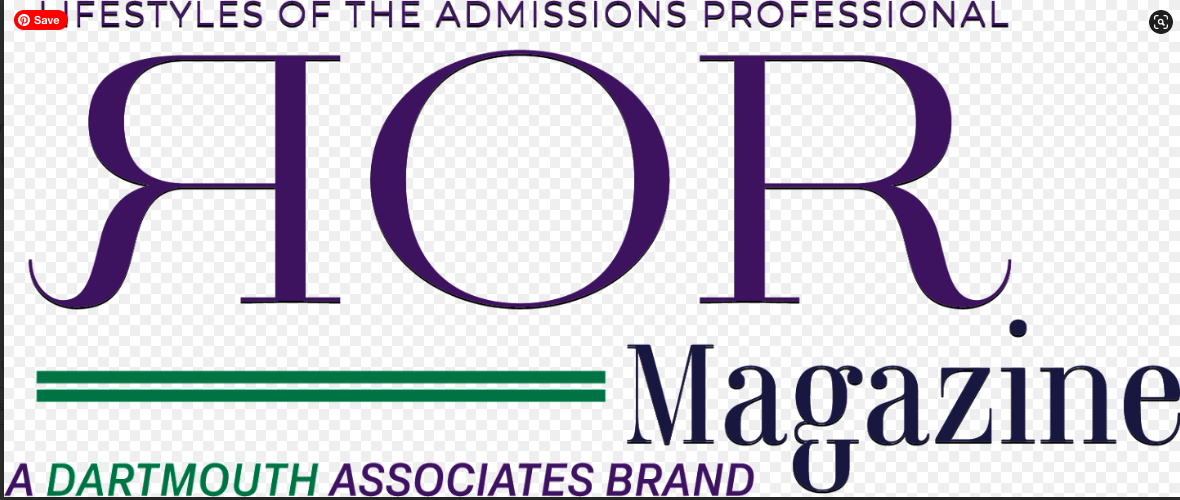 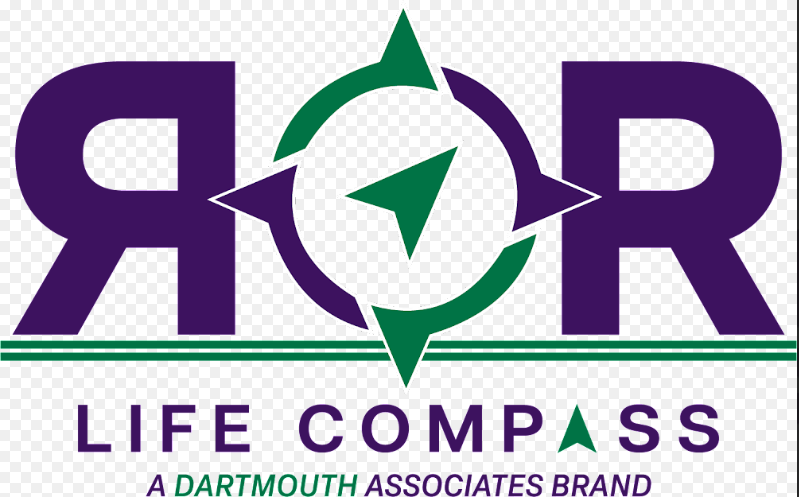 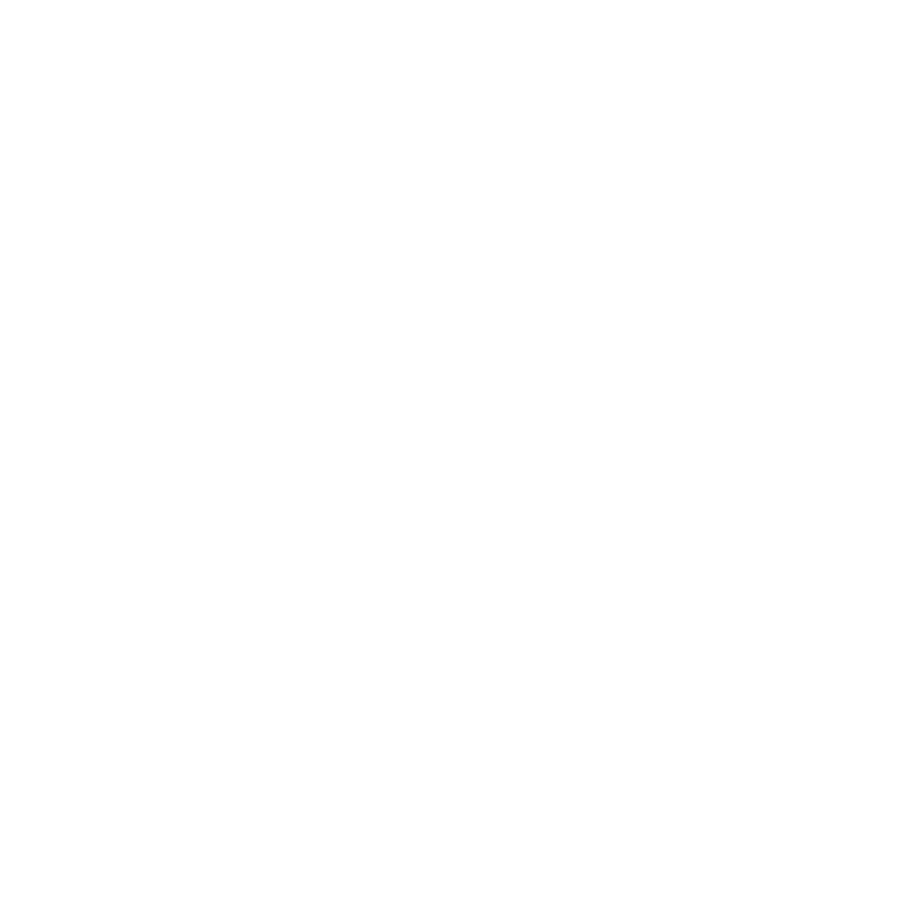 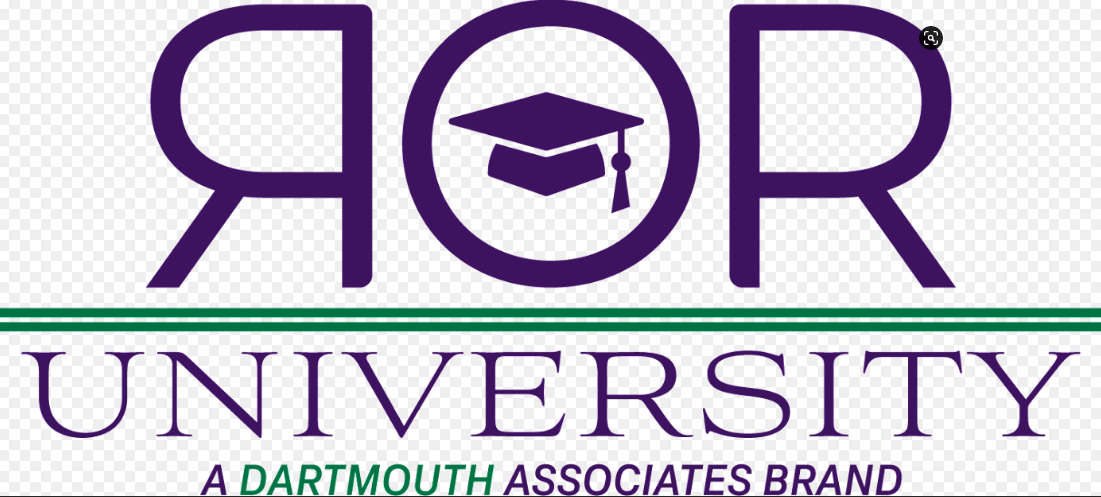 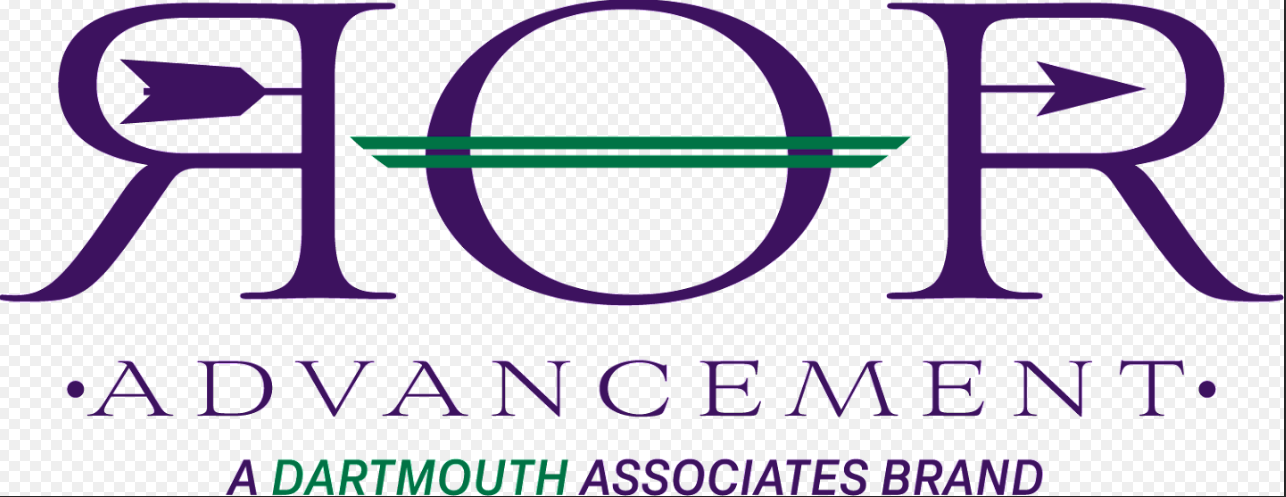 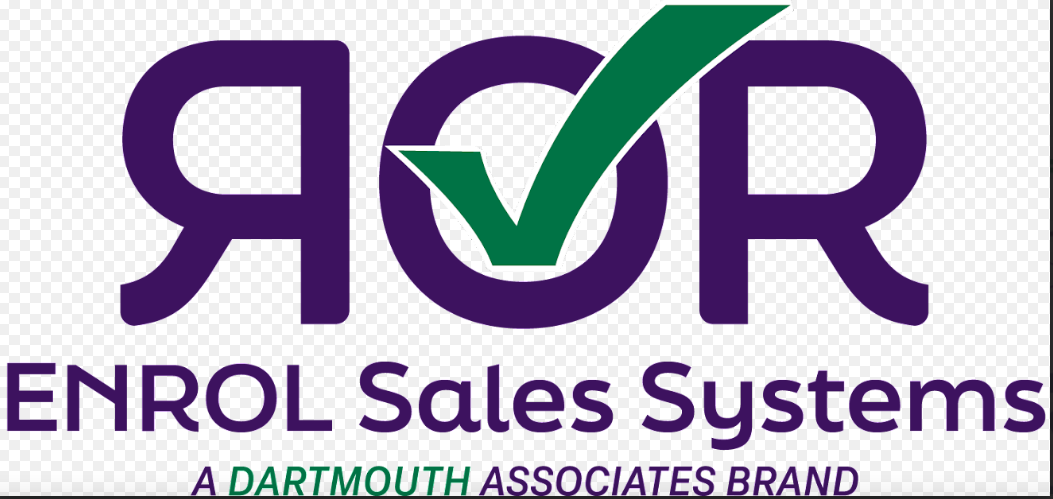 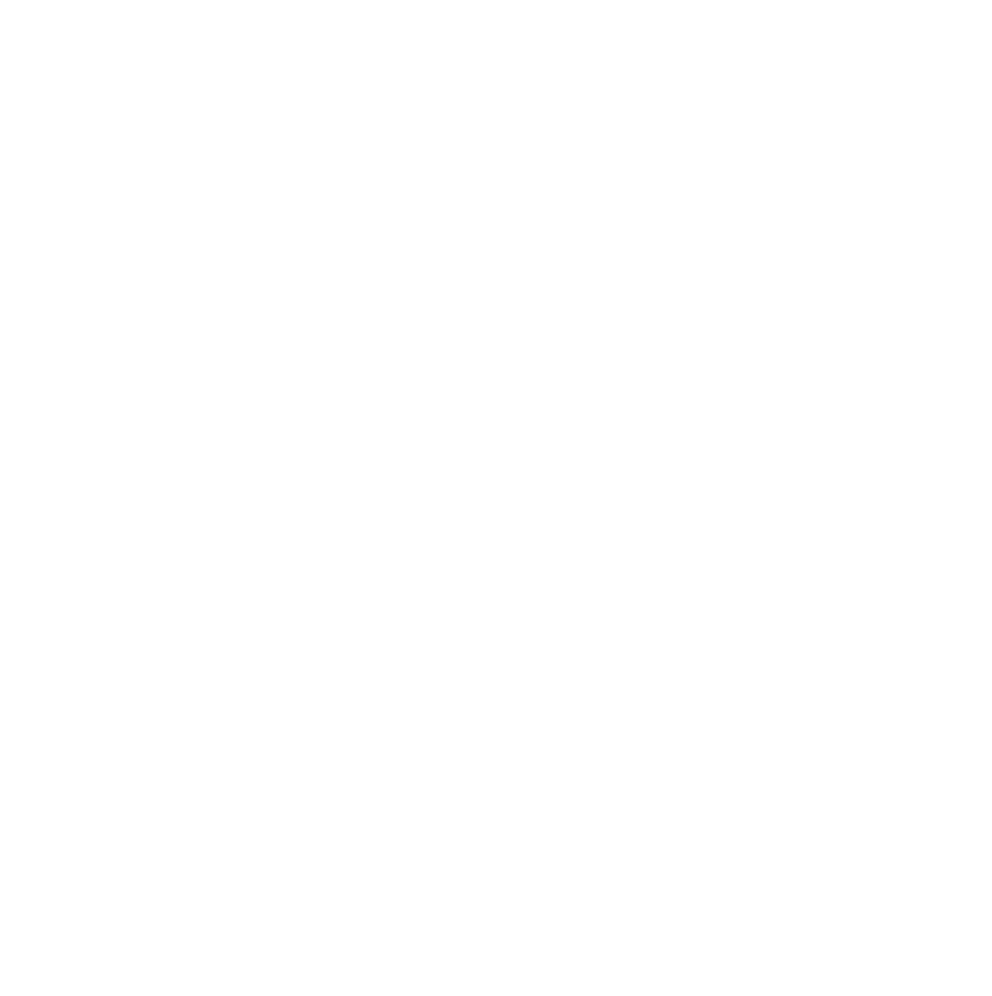 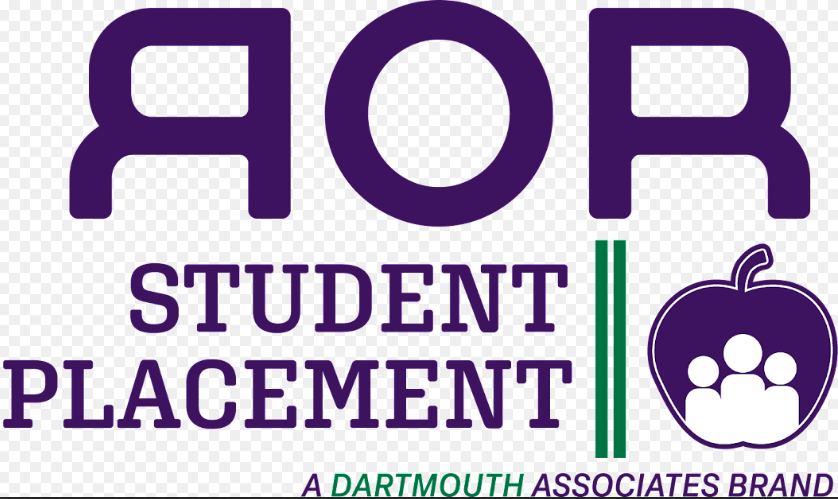 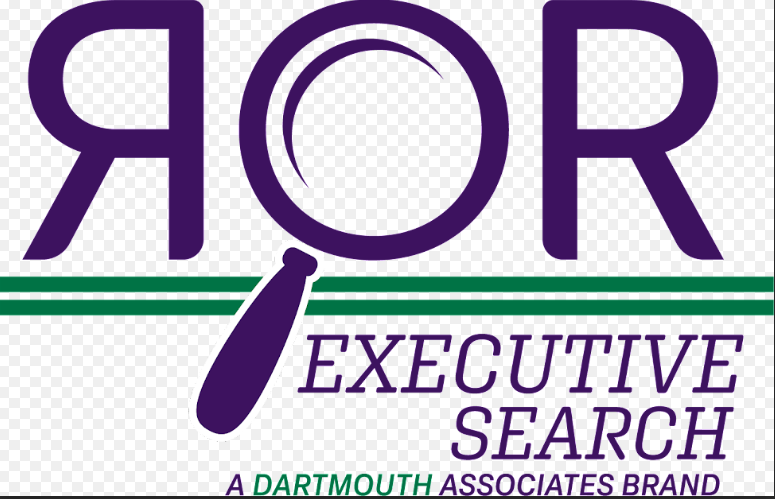 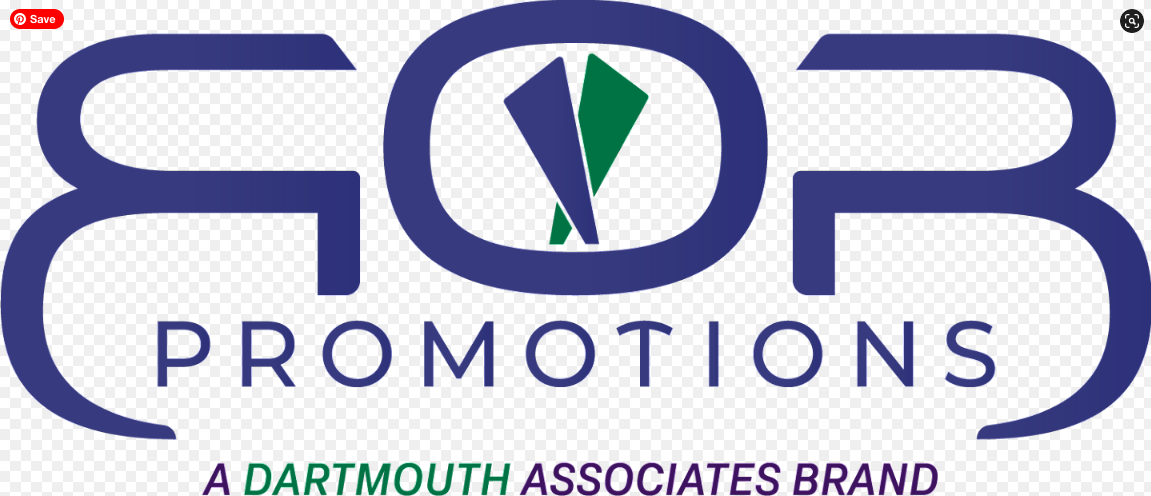 Traction
$30,000
Annual Revenue
Customer Acquisition Cost
Training course fee
$200,000
$40,000
Revenue per  Average Customer
$833.00.
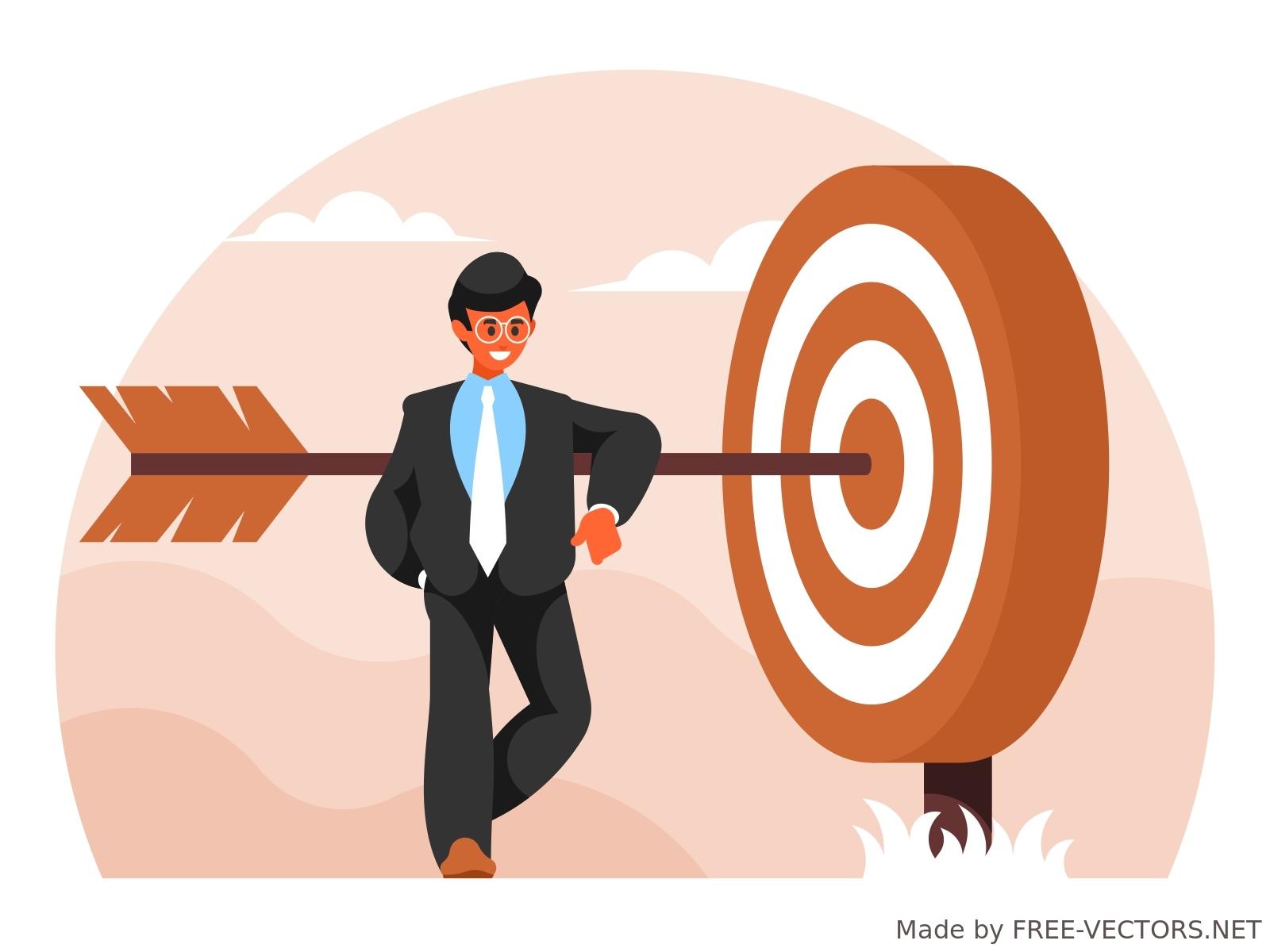 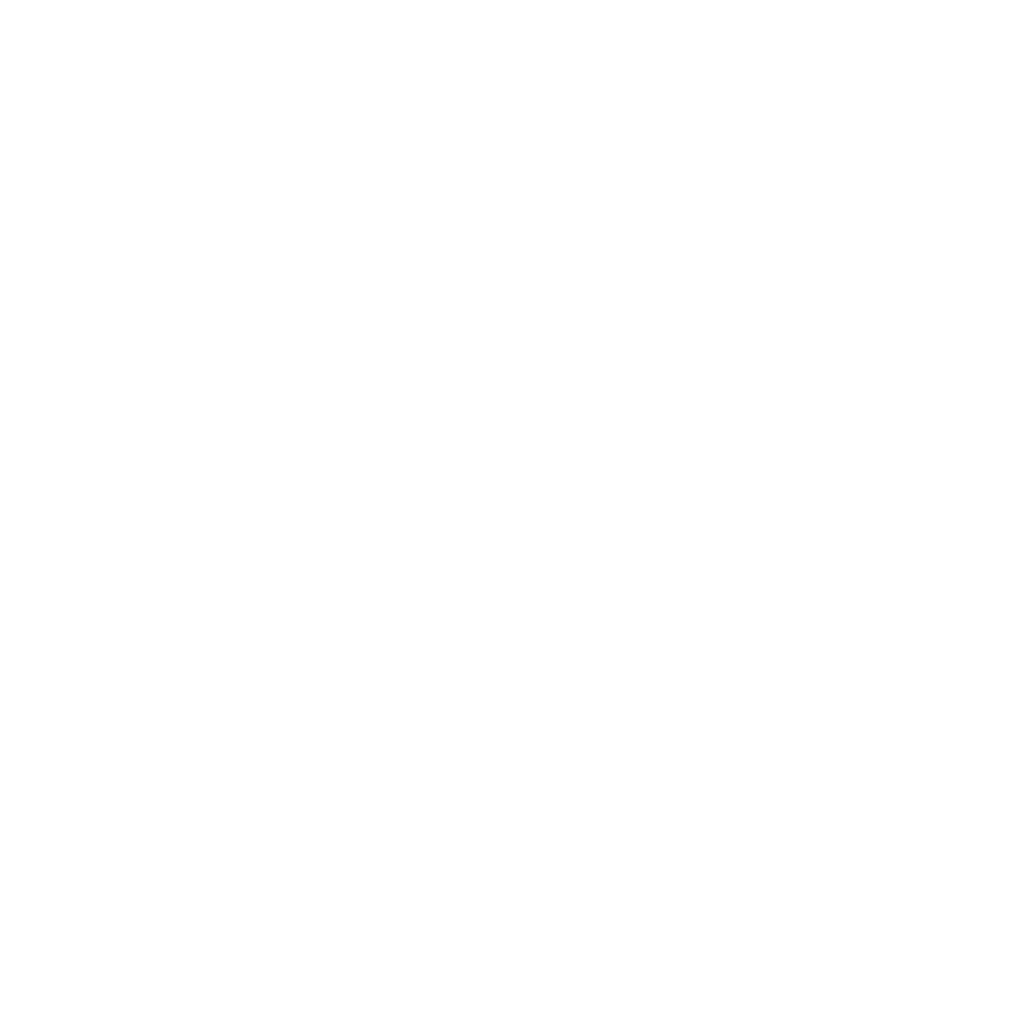 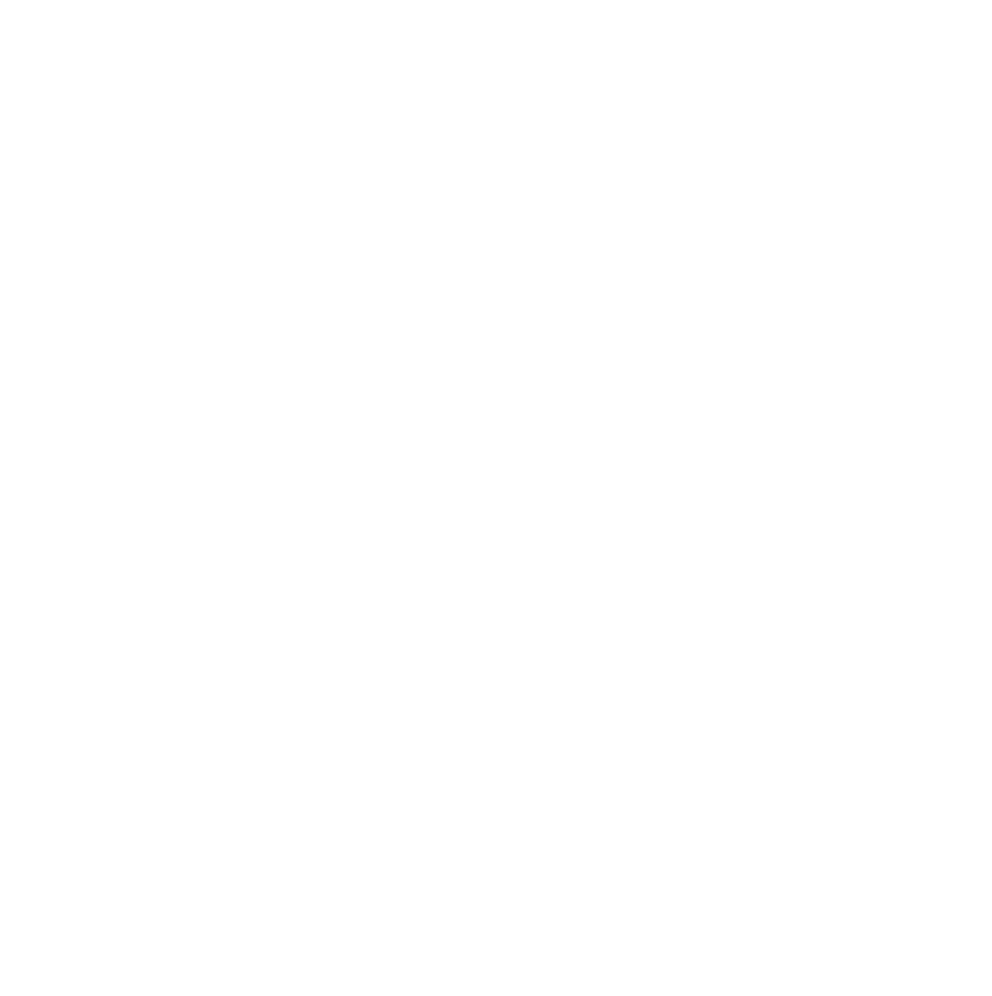 $65,000
Client Life Value
Net Promoter Score
Lead Conversion Rate
200%
Customer base has grown in three years
13
21%
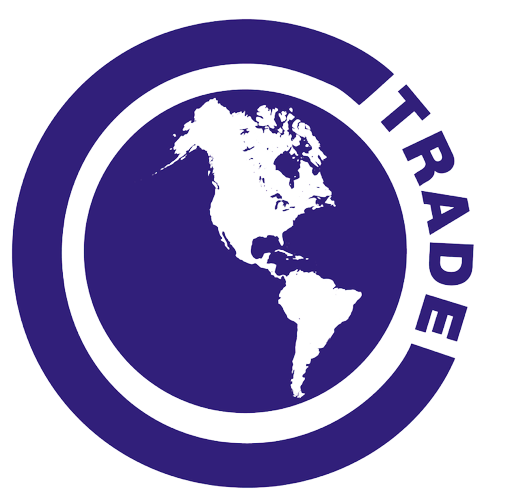 Diverse AI Infused Marketing
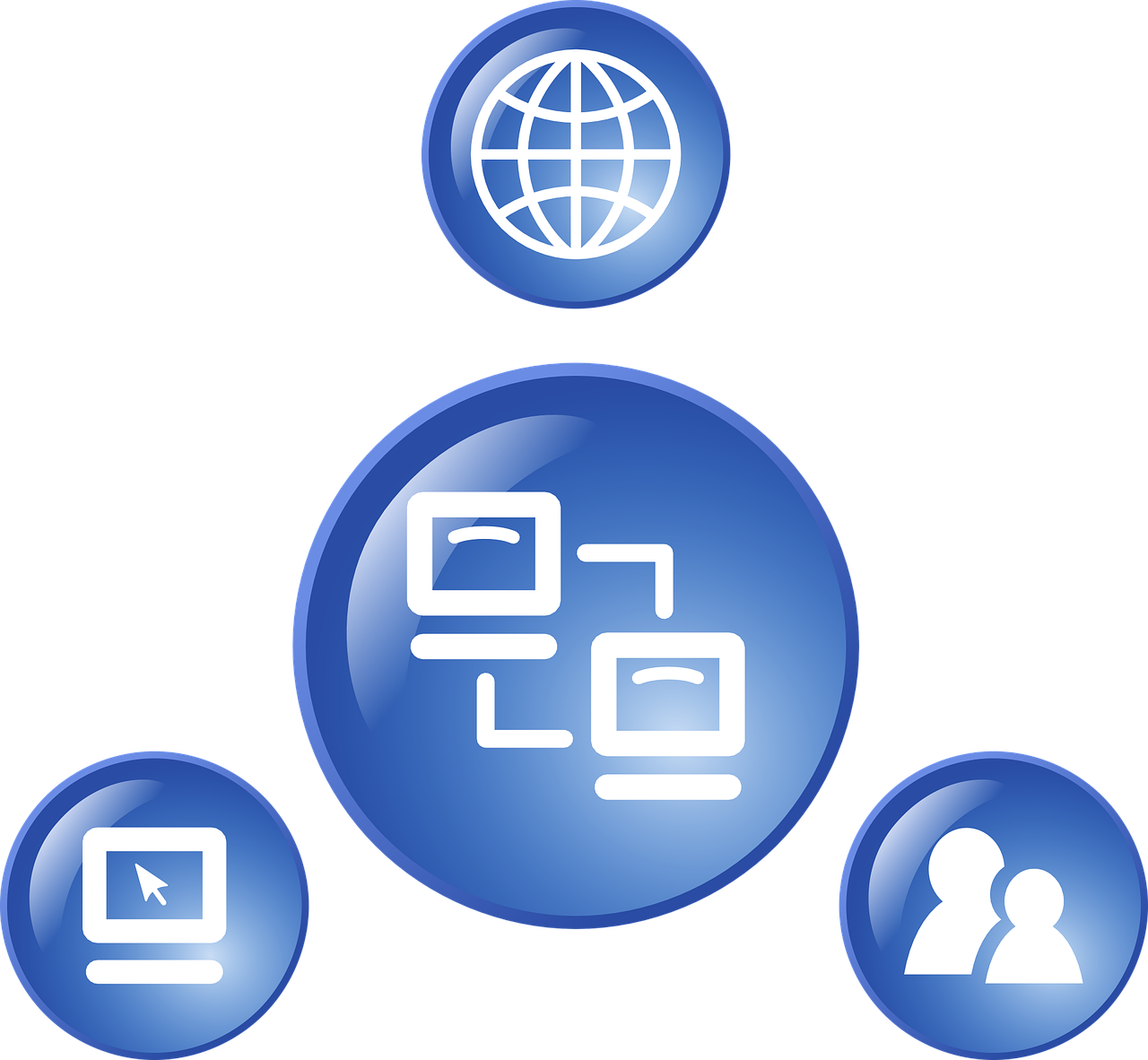 National and regional association fairs
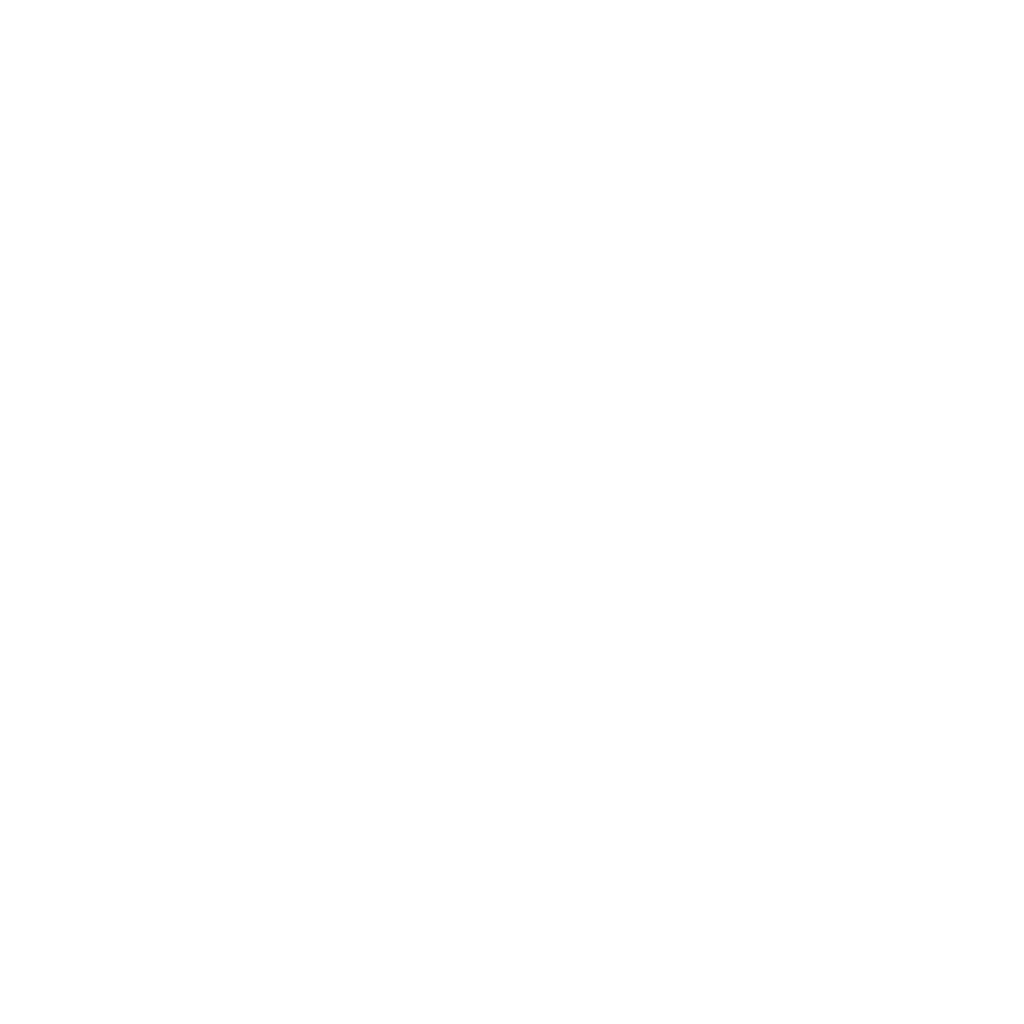 Aggressive social media campaign
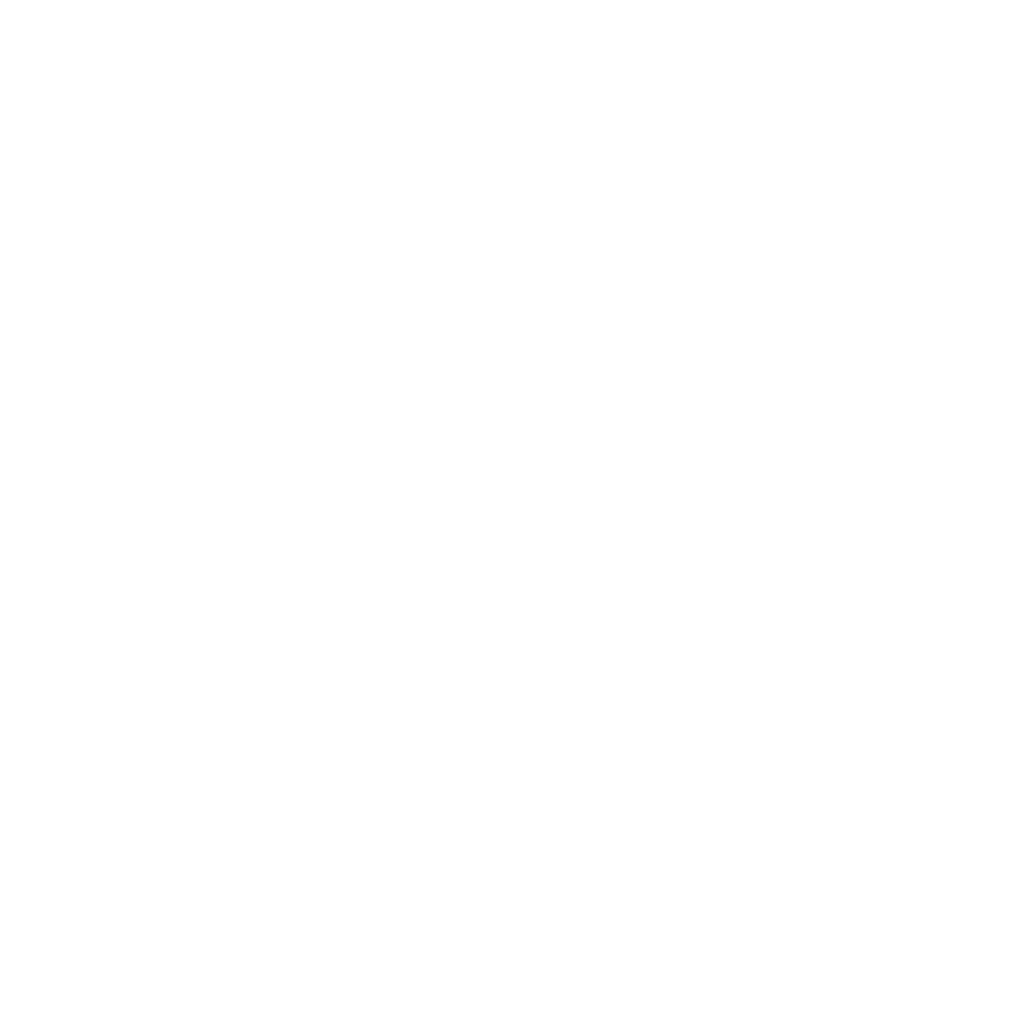 Paid virtual advertising
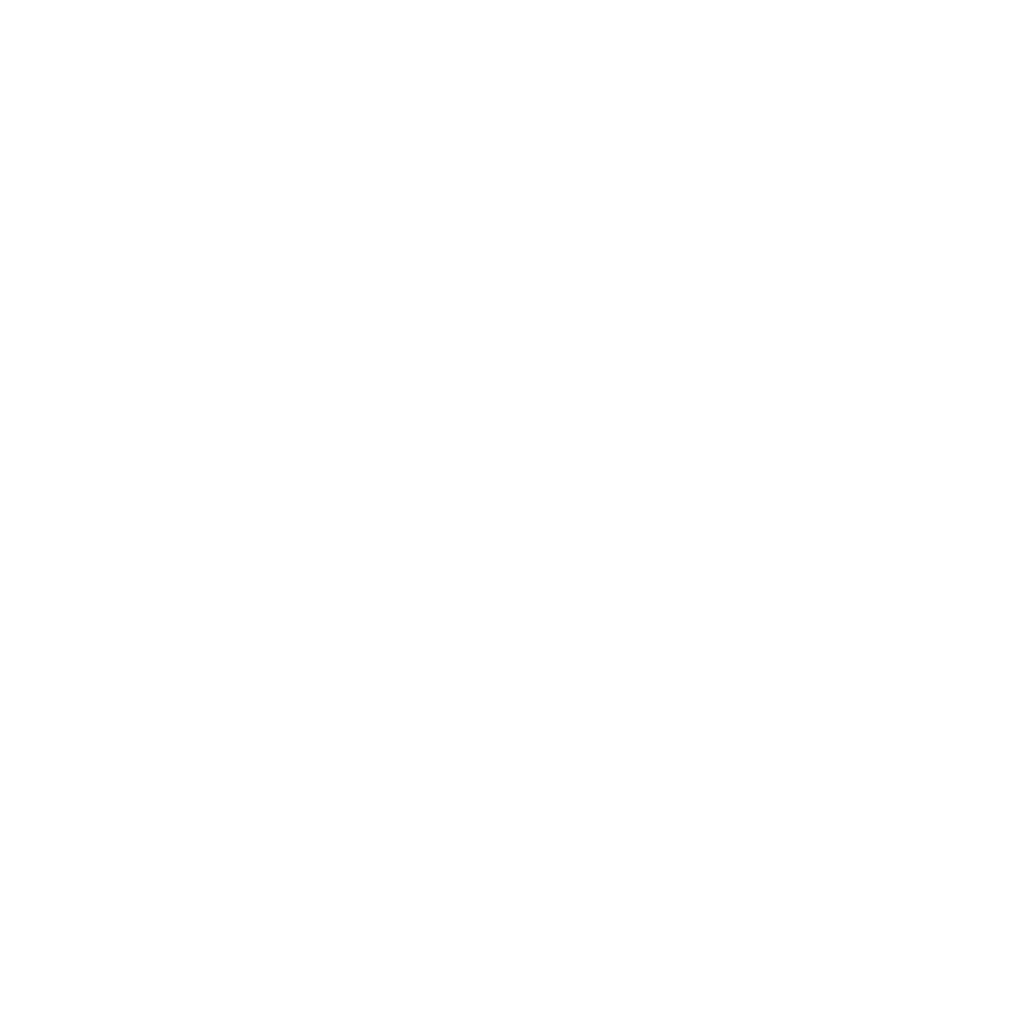 National magazine advertising
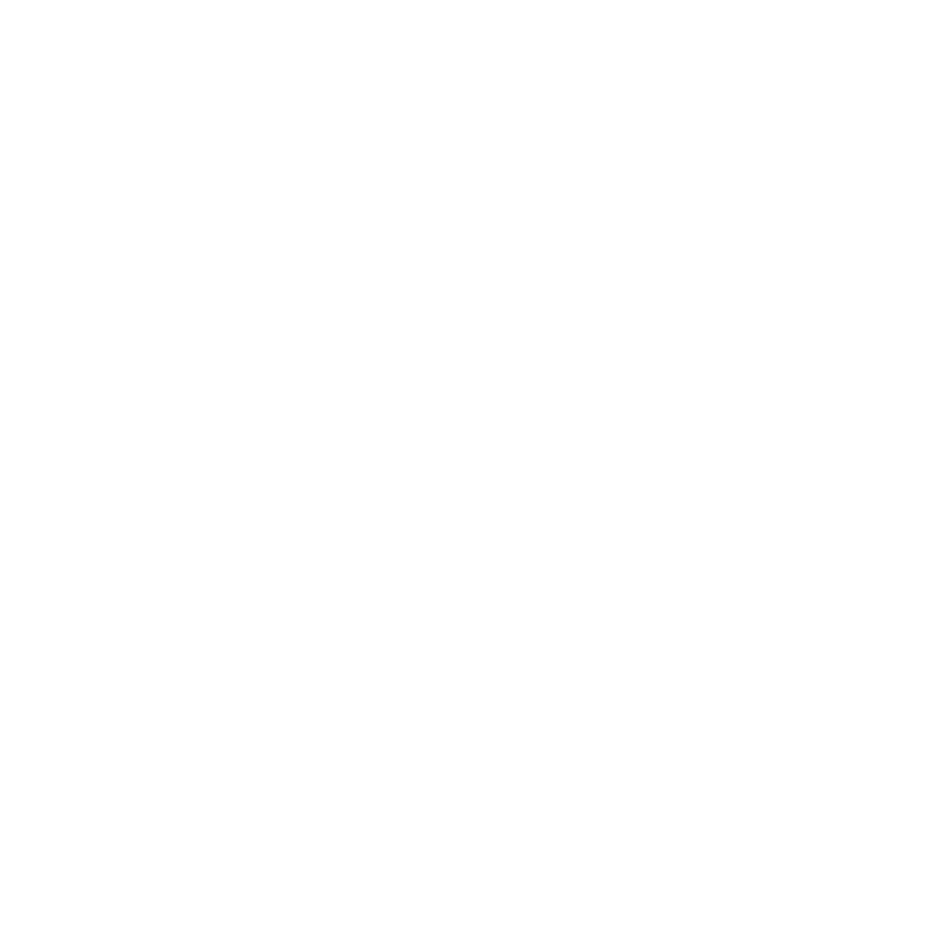 Commissioned sales force
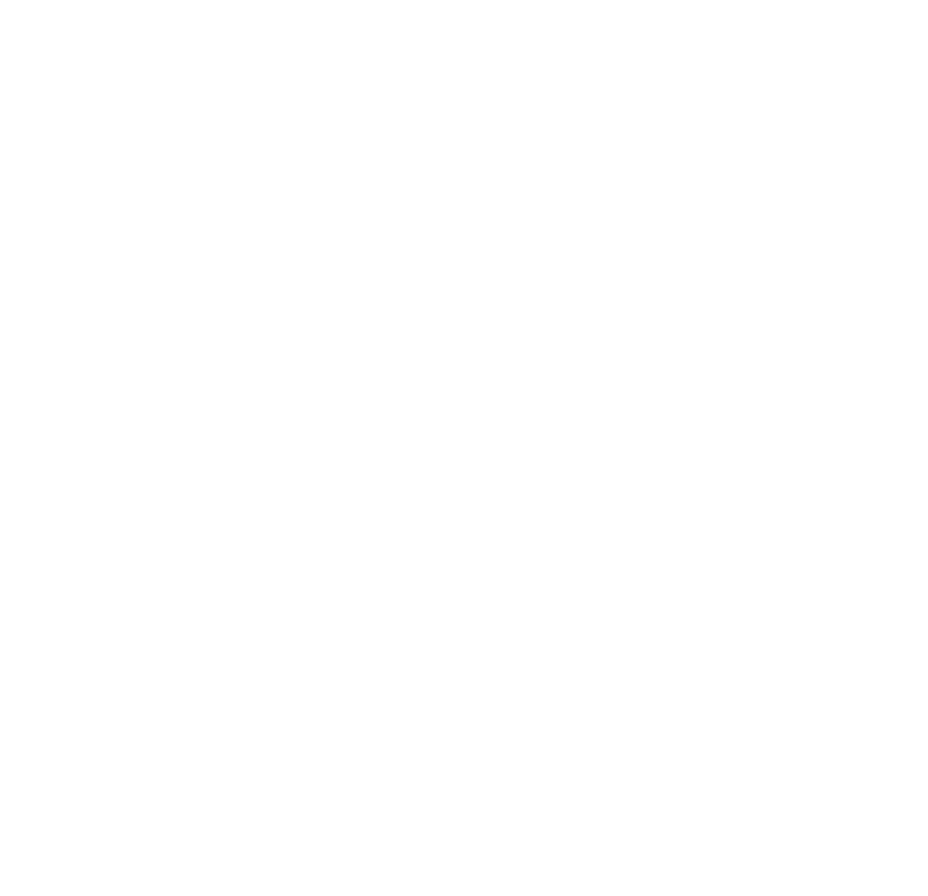 Targeted CRM email campaigns
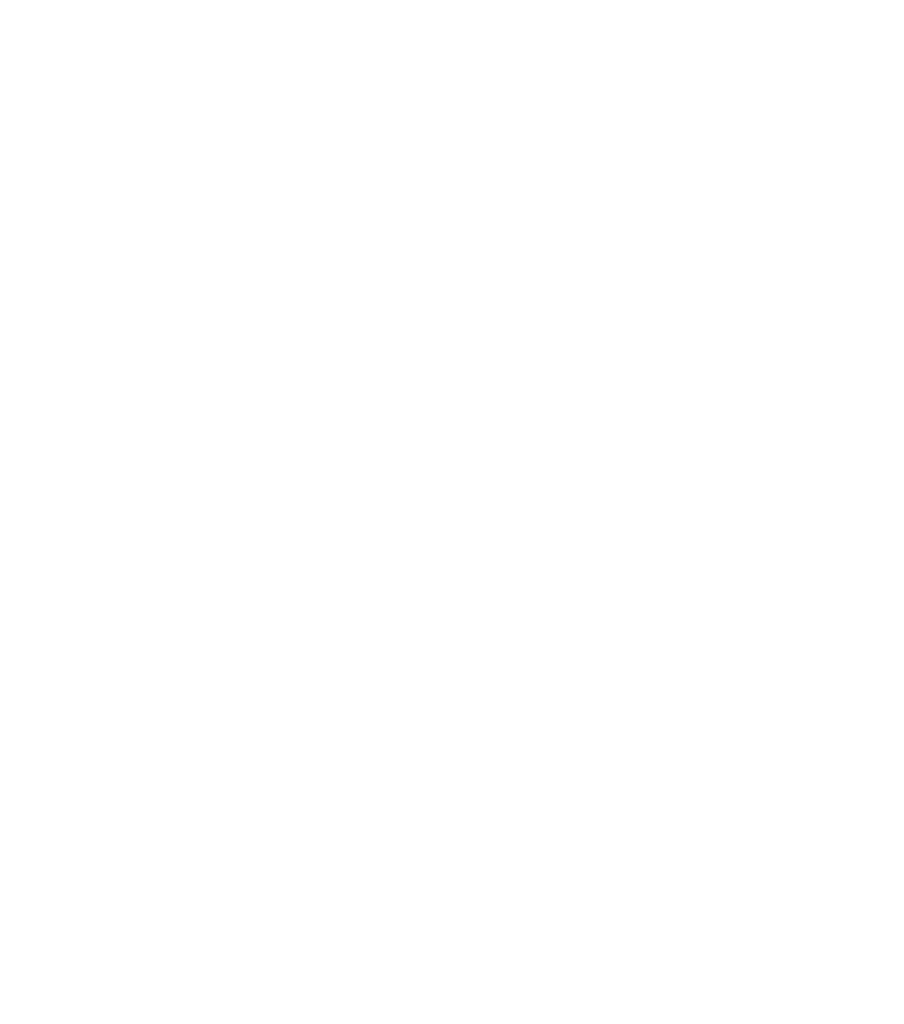 ‹#›
‹#›
1,000,000 Additional Capital will allow us to:
Expand our   infrastructure
National Marketing campaign
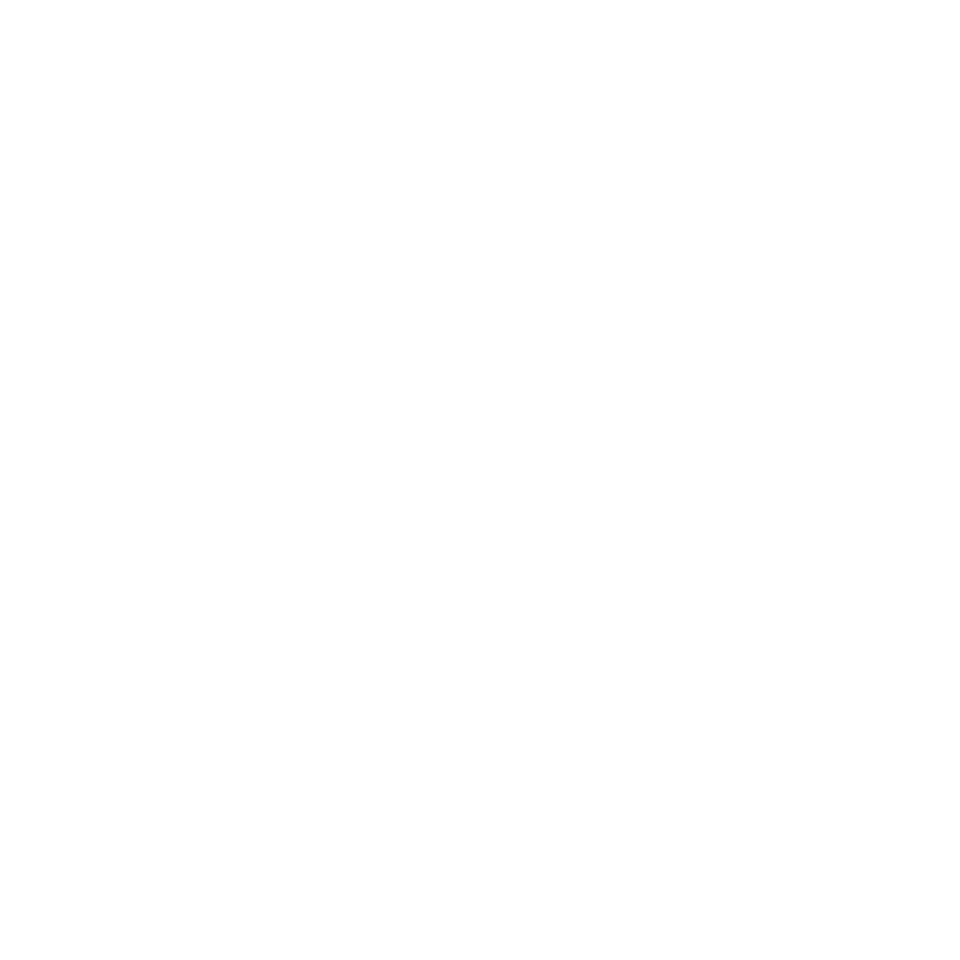 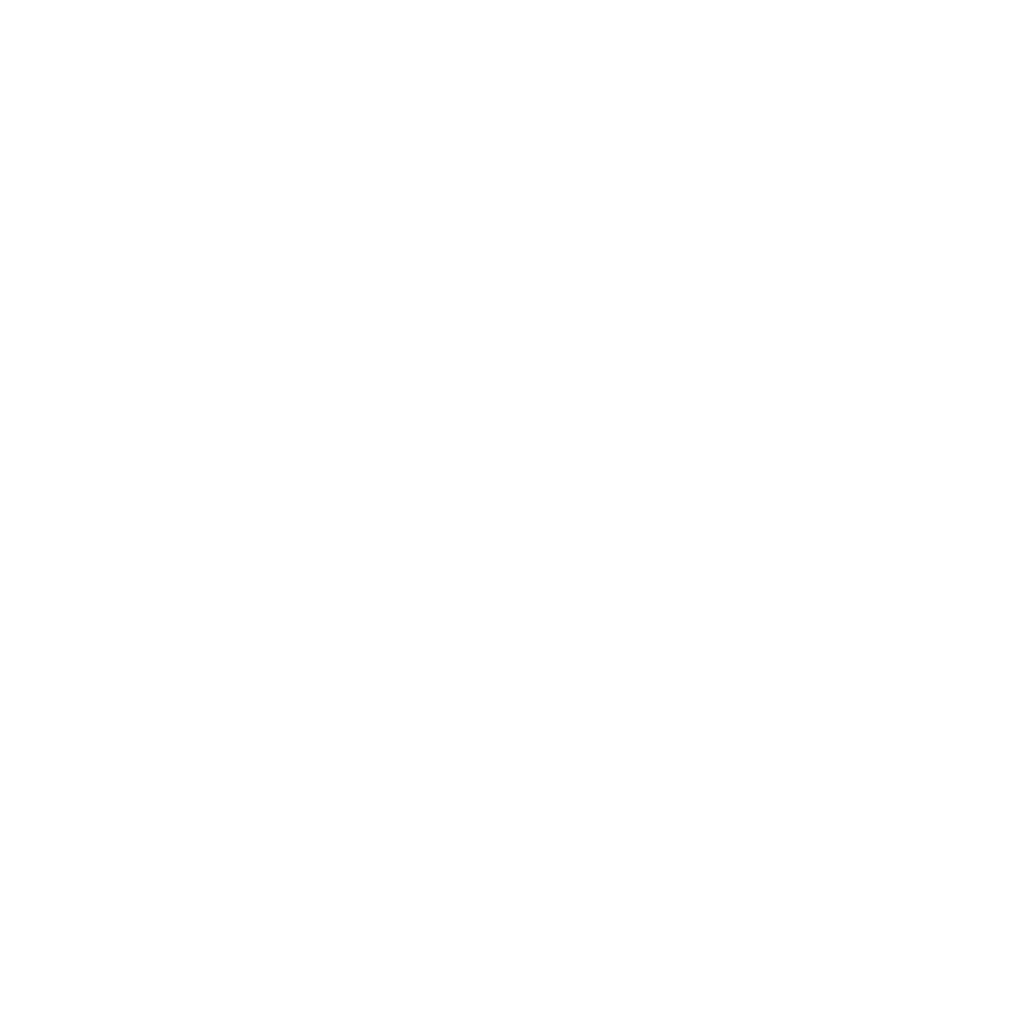 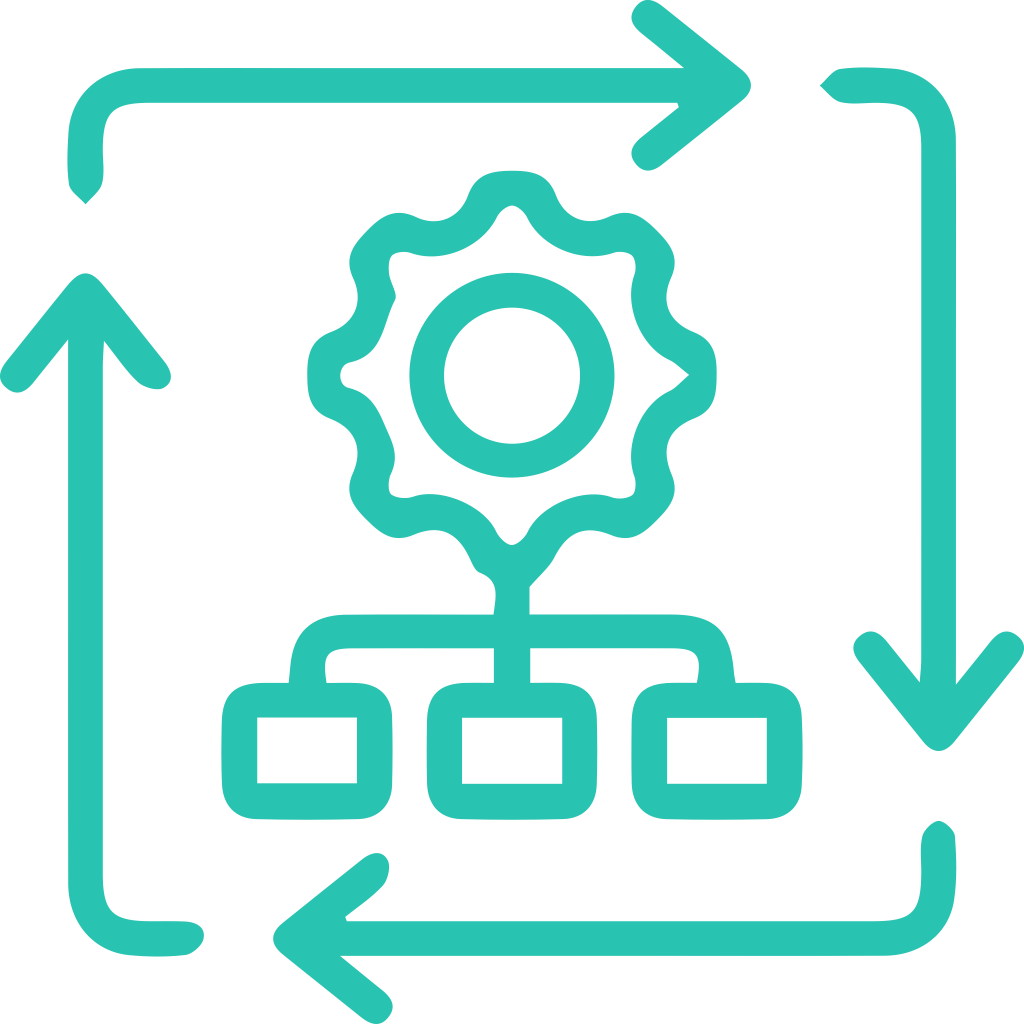 $300,000
$1,500,000
Enlarge our sales force
Hire more trainers
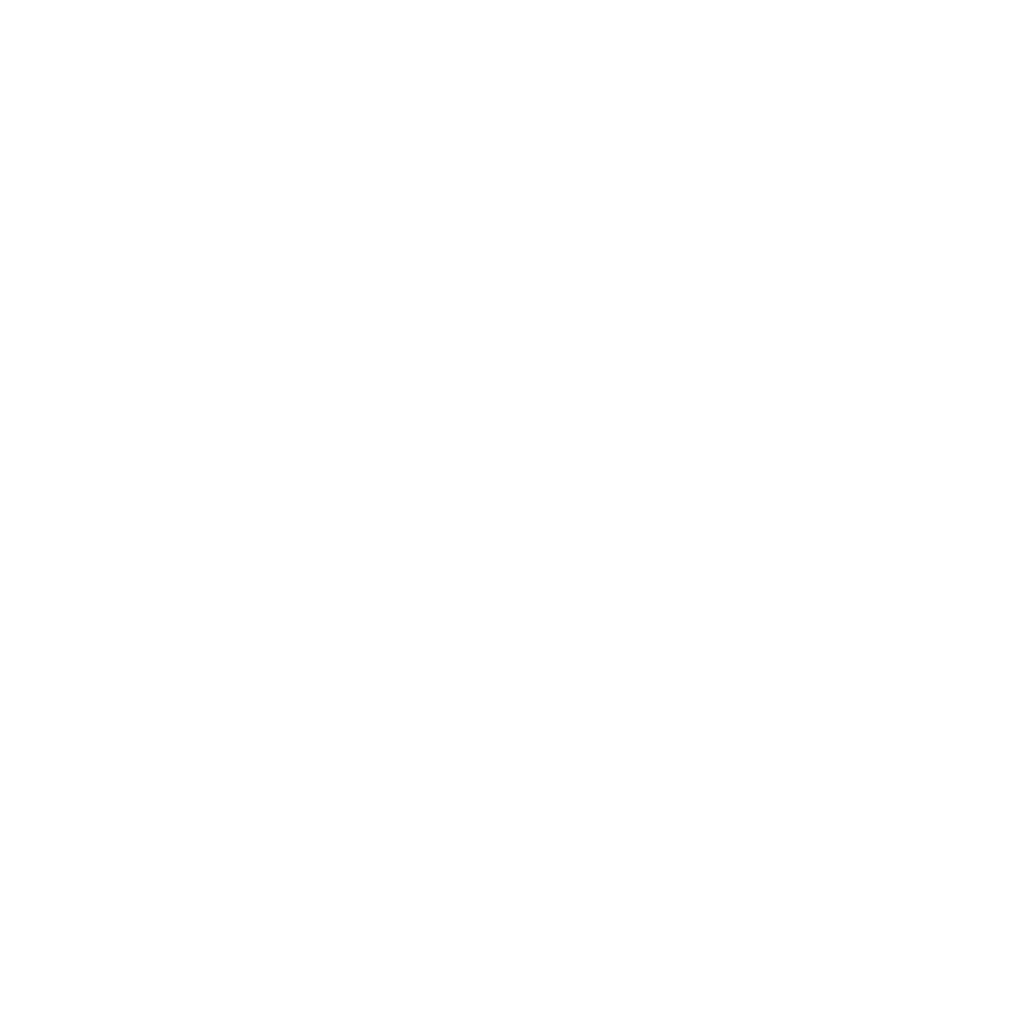 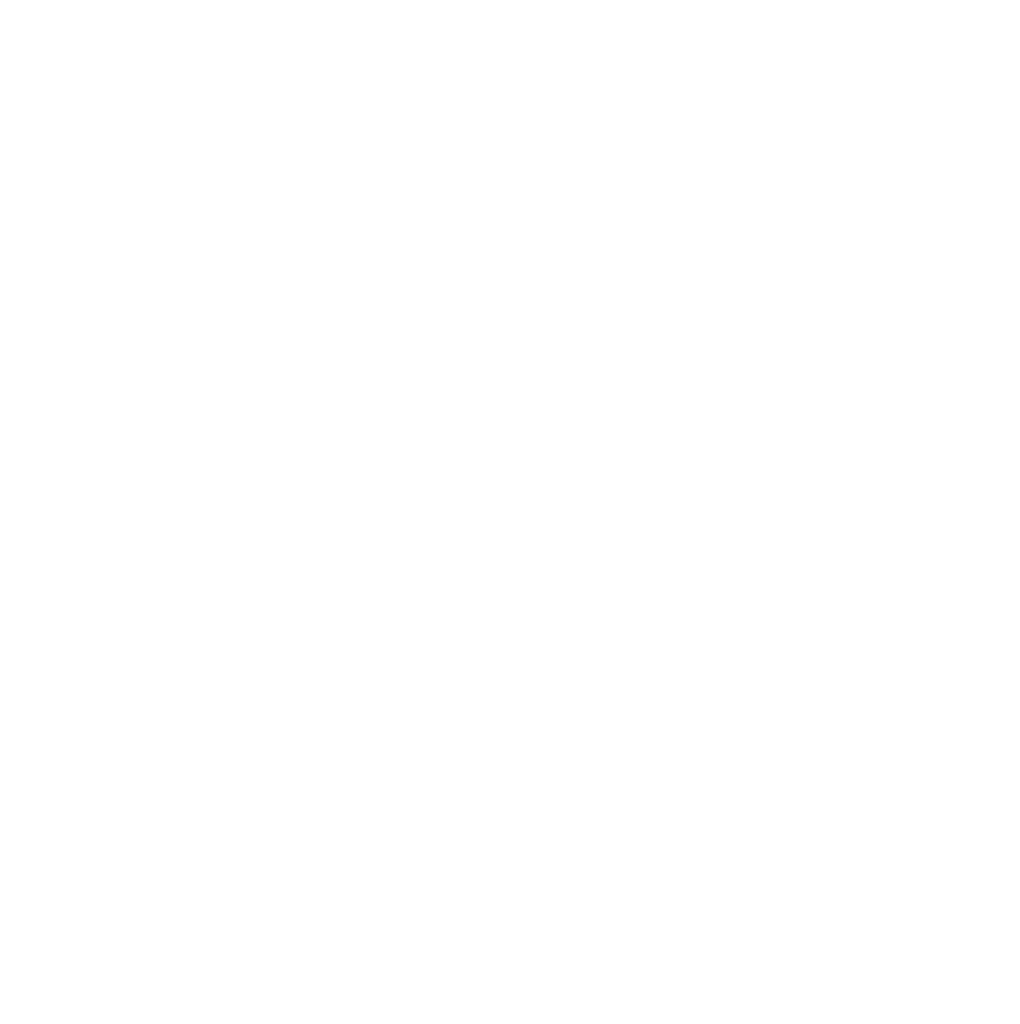 $450,000
$750,000
Results!
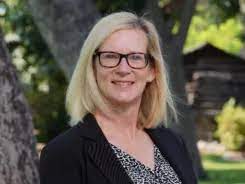 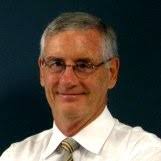 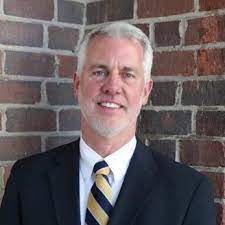 Michael Robinson
Head of Stuart Hall
Robin Jarchow 
Head of Southwestern Academy
Peter Thorp
Headmaster Emeritus
Tom Schenck is a leader in the field of recruiting. He is a brilliant combination of long experience, imaginative strategic thinking and success, that's so important in these unprecedented and challenging times.
Tom, your materials  are masterful! The pedagogical organization inspires recruiters  to excel and grow. Both rookies and  pros know it will take them to the next level. Your secret sauce makes people great!
Tom’s dynamic personality and creative approach changed our team’s mindset from passive to entrepreneurial … We added over 2,000 referrals and dramatically increased our applications  and enrollment!
The Team
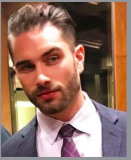 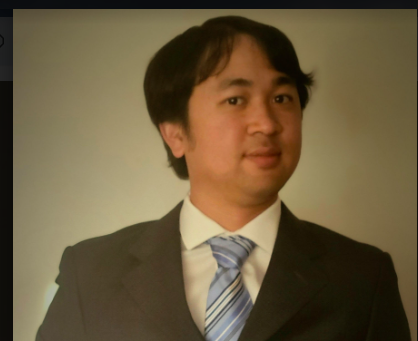 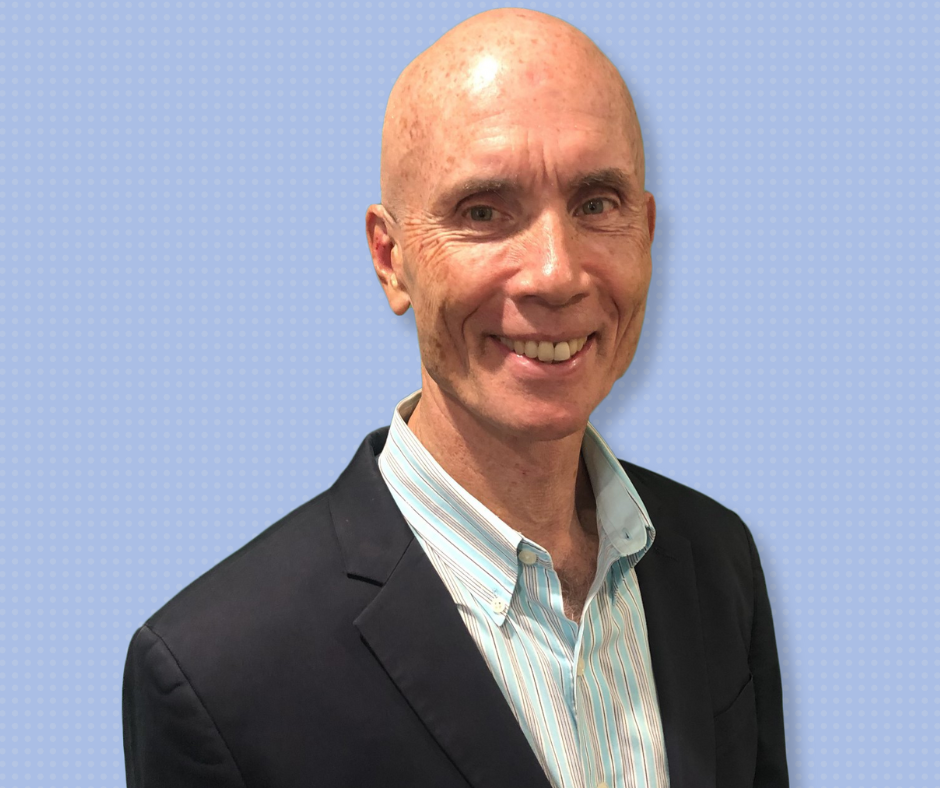 Tom Schenck
CEO
Melandrew Santos
CFO
Hagan Schenck
Vice President for Branding
An entrepreneur with over 40 years of successful educational leadership and top 1% sales rainmaker
15 years  in all aspects of corporate financial 0versite and SEC relations
New York entrepreneur, nationally recognized artist
The Team
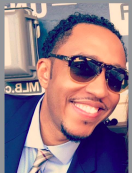 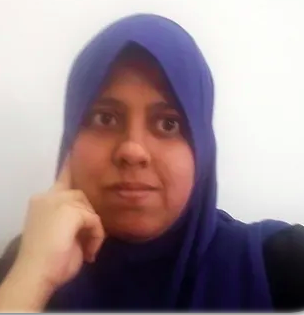 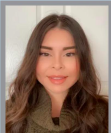 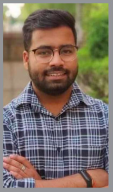 Chiranjeev Dutt 
Chief Technology Officer
Ceci Guzaman
Operations Manager
Trey Prey
Dir. of Global Outreach,
Sadat Jabeen
Chief Editor of ROR Magazine
A digital marketing expert, oversees all global technology,.  MBA in Marketing and Finance.
Aligns podcasts across all audio and visual platforms. Previously he founded Hype Music Network
A prolific freelance Writer, Professor of Ed Psychology,
Oversight of all divisional  logistics. Highly organized, Adept at  creating contingency solutions.
Advisors
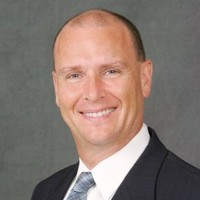 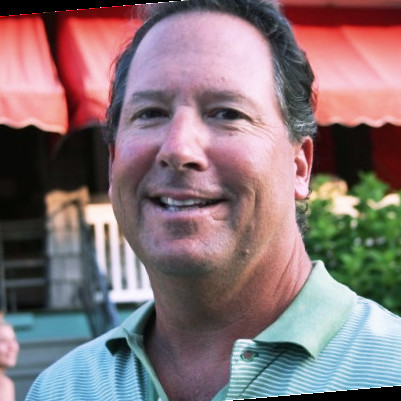 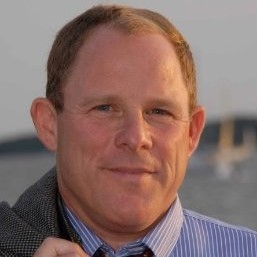 Dr. Jerry Larson
Patrick Finn
Craig Candelore
Founder of Schools Connections,
Partner ,Men’s Legal Center
Managing Partner
US Army Colonel
West Point
Educational Directions, inc.. 40 years of educational leadership as head of school and trustee in the US and abroad
A global marketing firm that matches schools and consultants..43 years of school leadership throughout the mid- Atlantic
Advisors
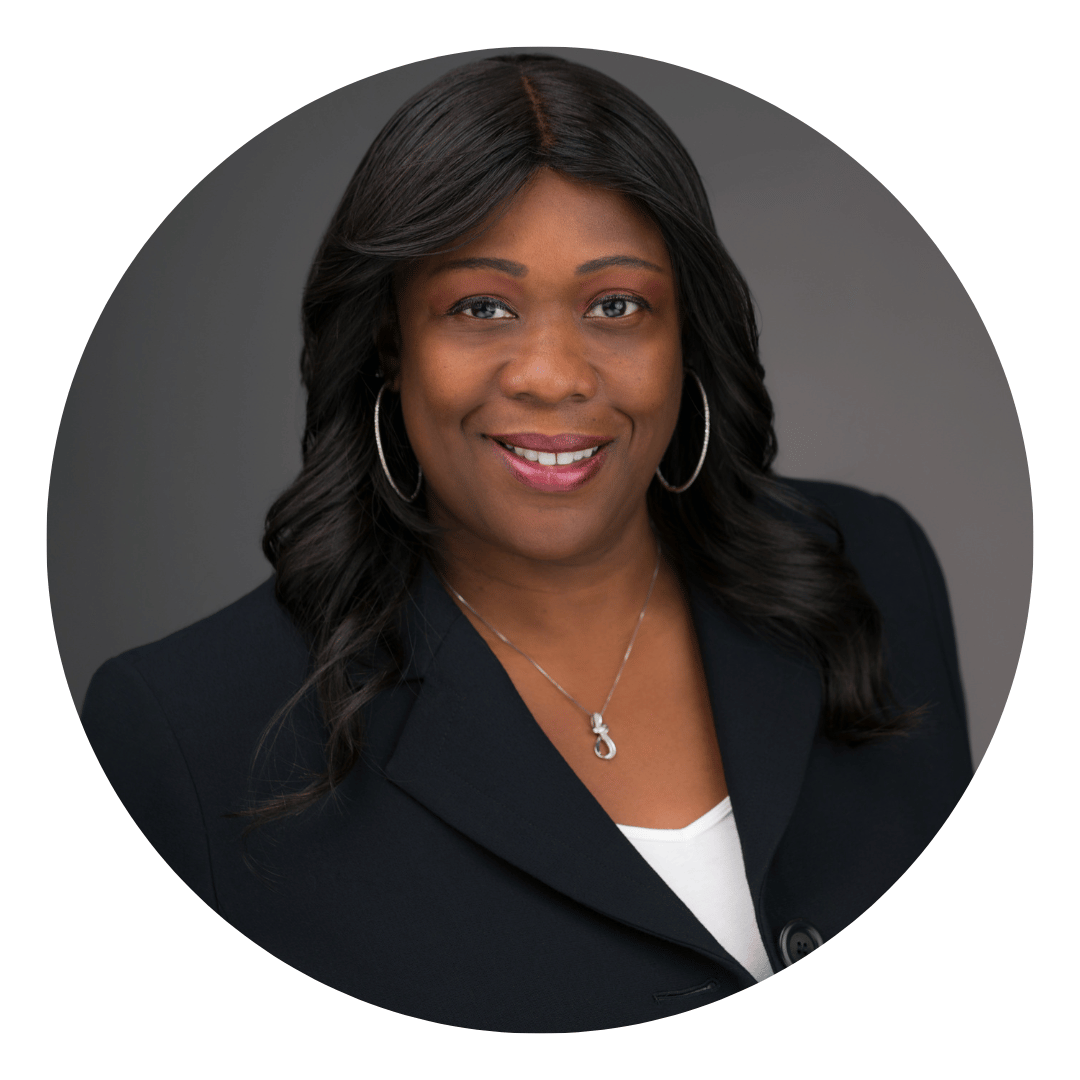 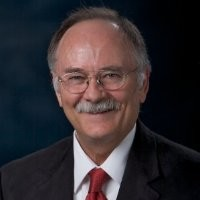 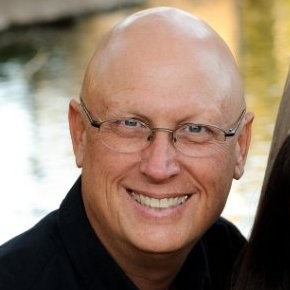 Mike Adams
Maisha Cobb
Steve Morley
Founder, Esguard.io
Founder of the Compass
Brink Advisory Board
A series of predictive, assessment systems. Serial Entrepreneur for 40 years
Strategic Mktg Exec who builds high performance organizations
Senior start-up Advisor for University of San Diego. Former, Founding Employee of Qualcomm
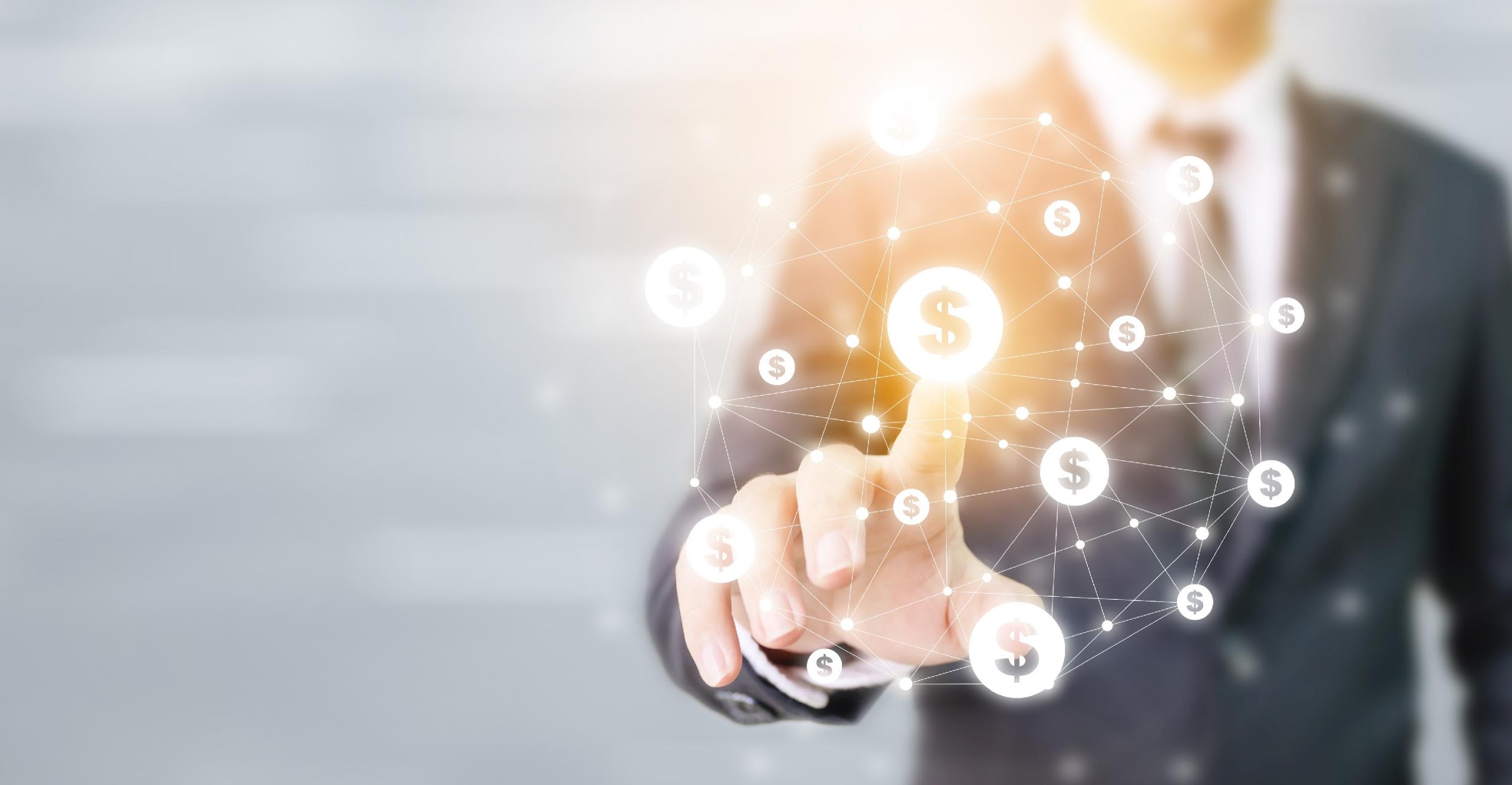 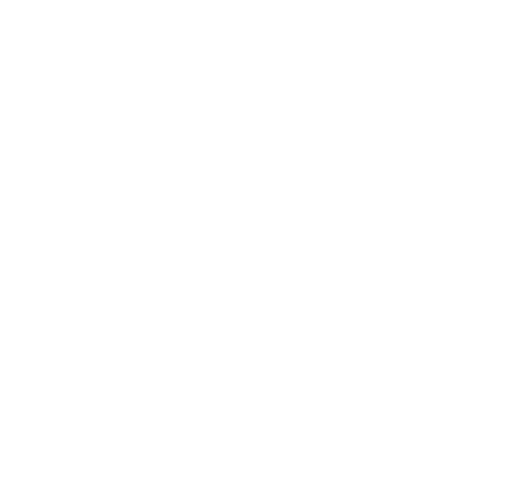 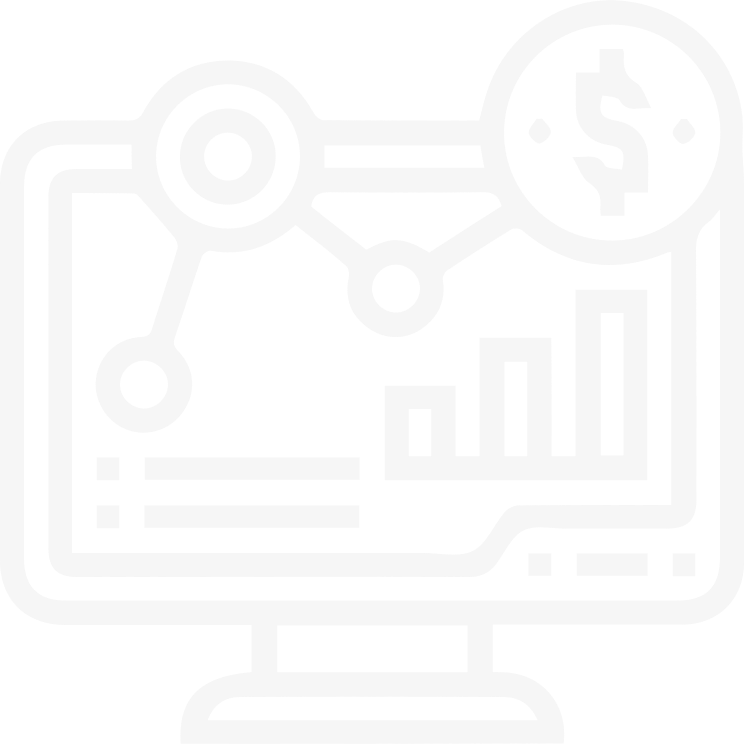 $3 Million
Investment requested
‹#›
Access For The Underserved
‹#›
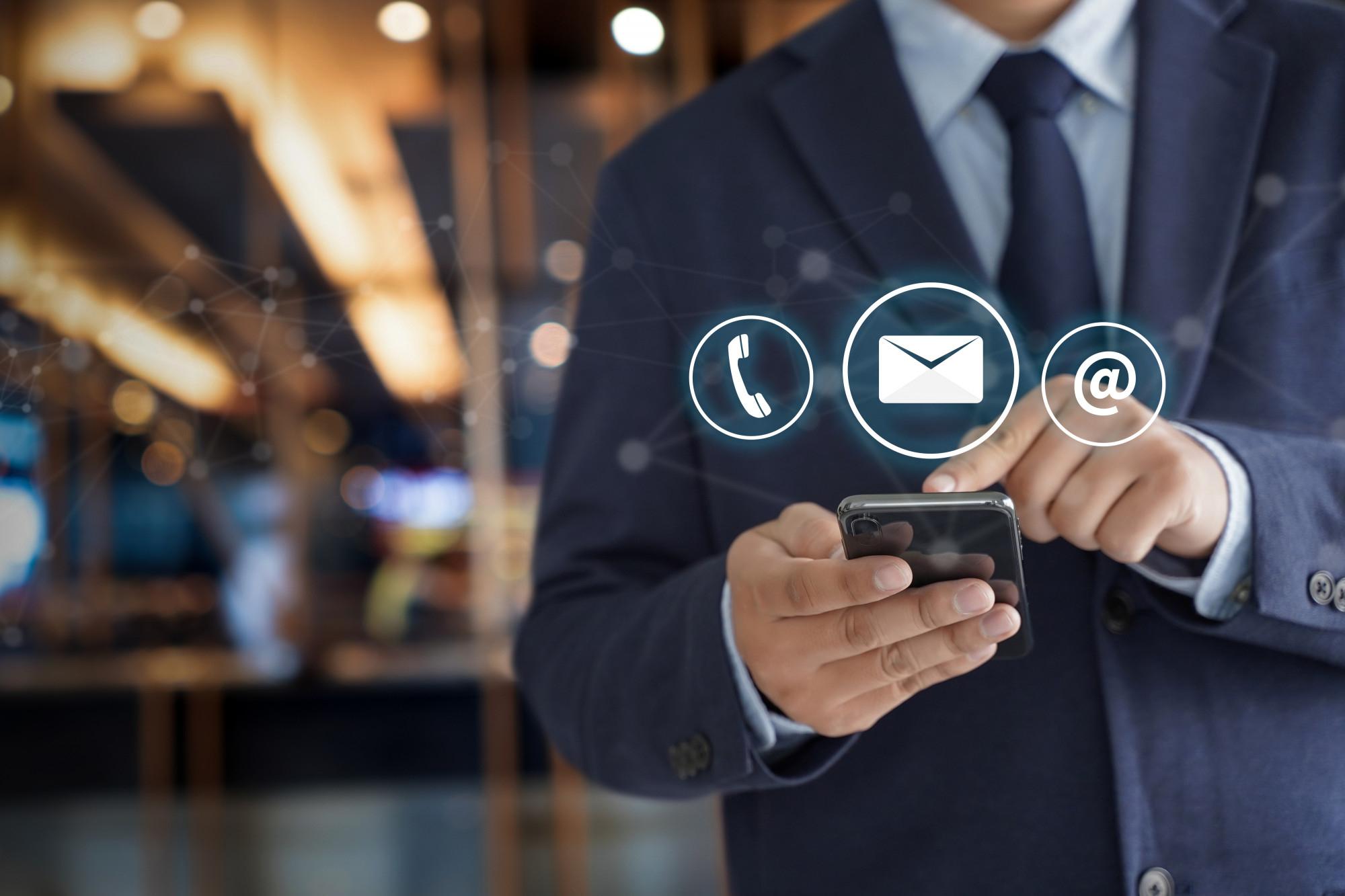 CONTACT US
717 538-6000
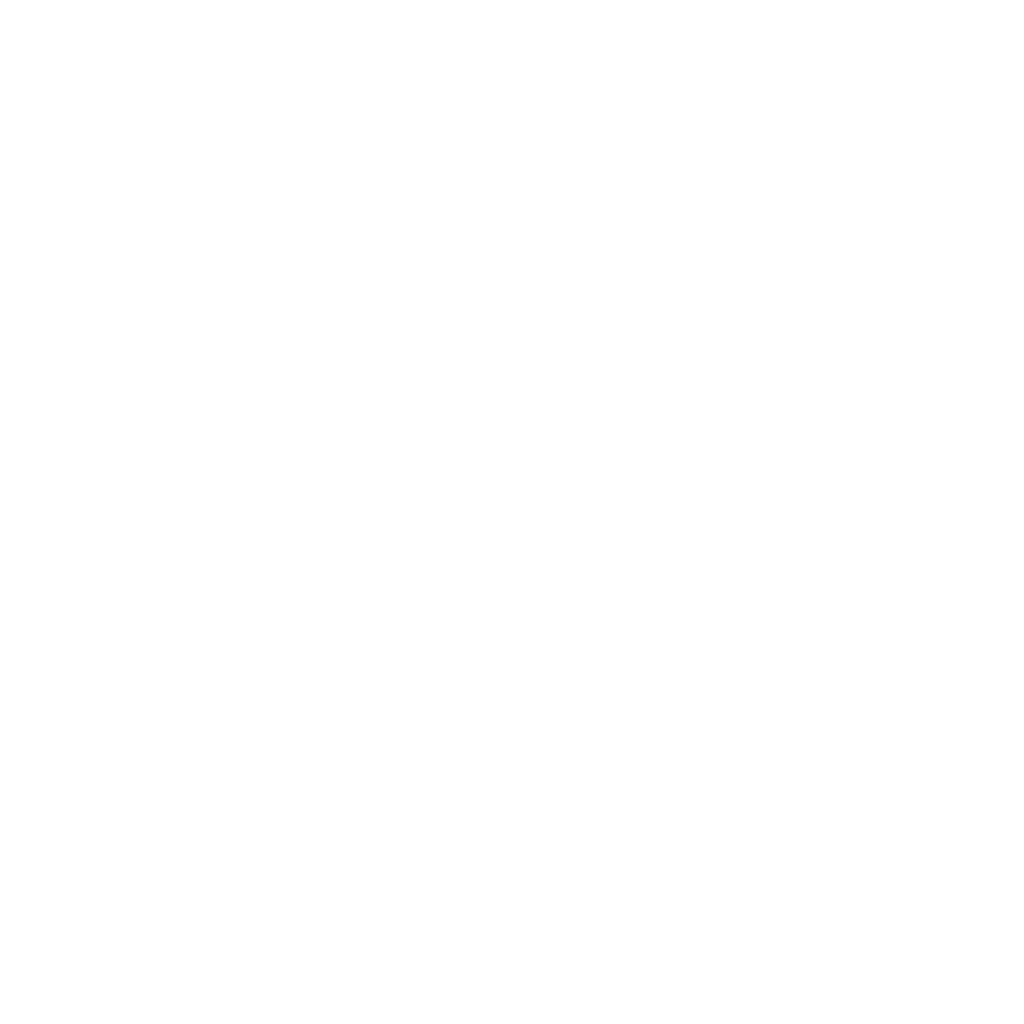 Co-optrade@proton.me
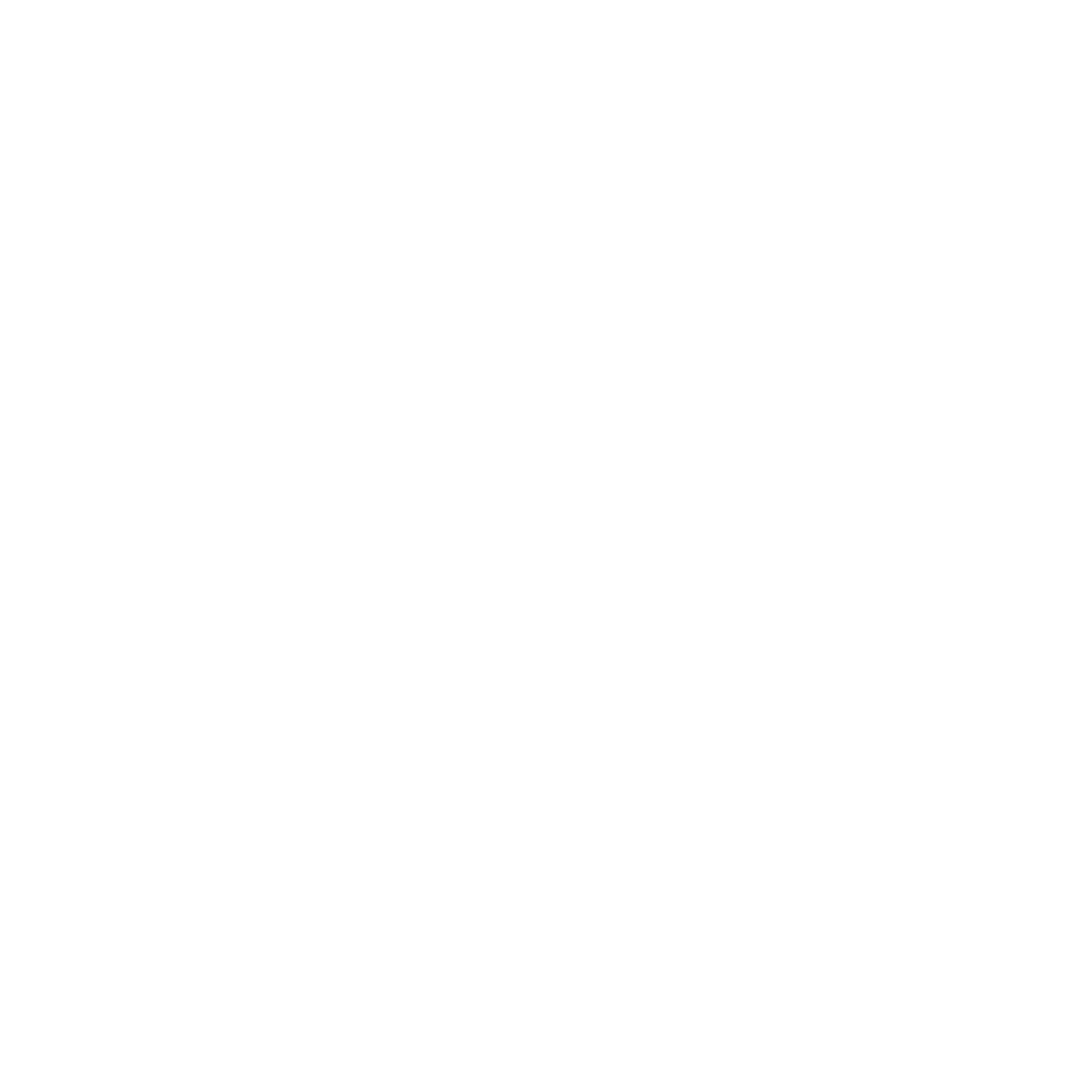 www.co-optrade.com
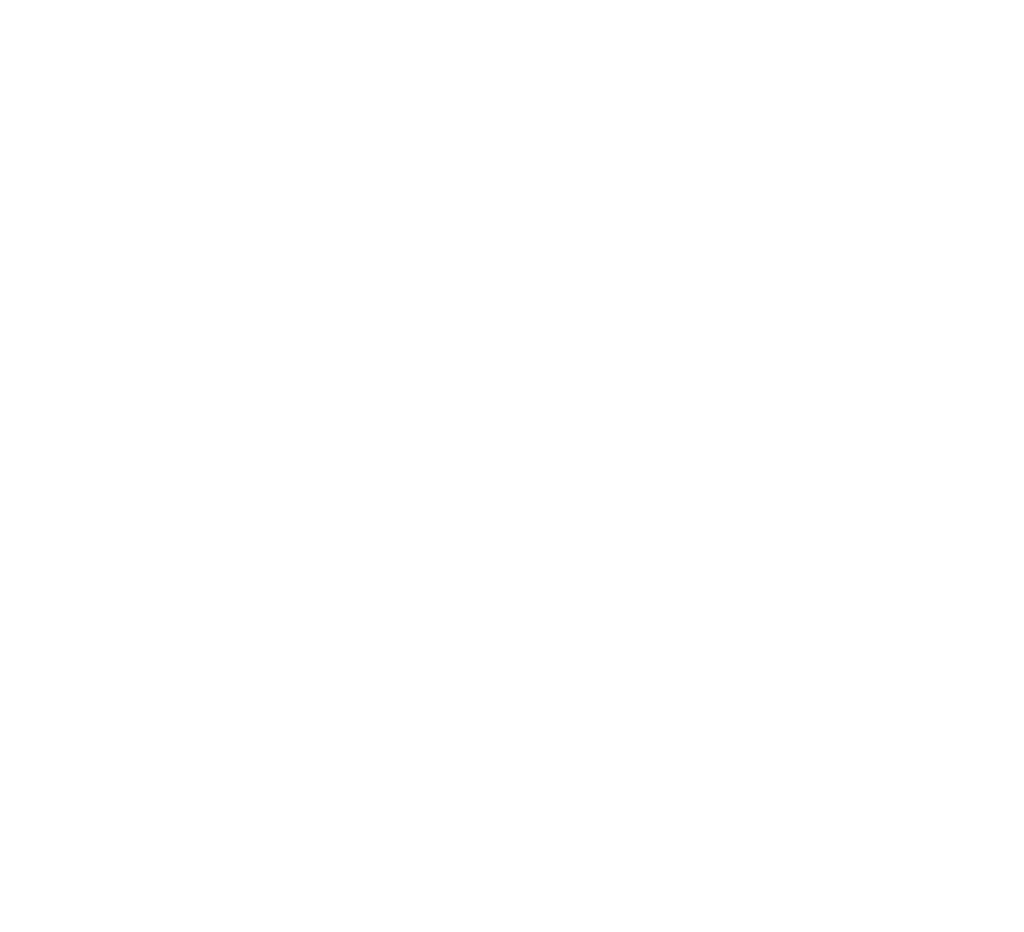 12345 No Main Street San Diego, CA 91932
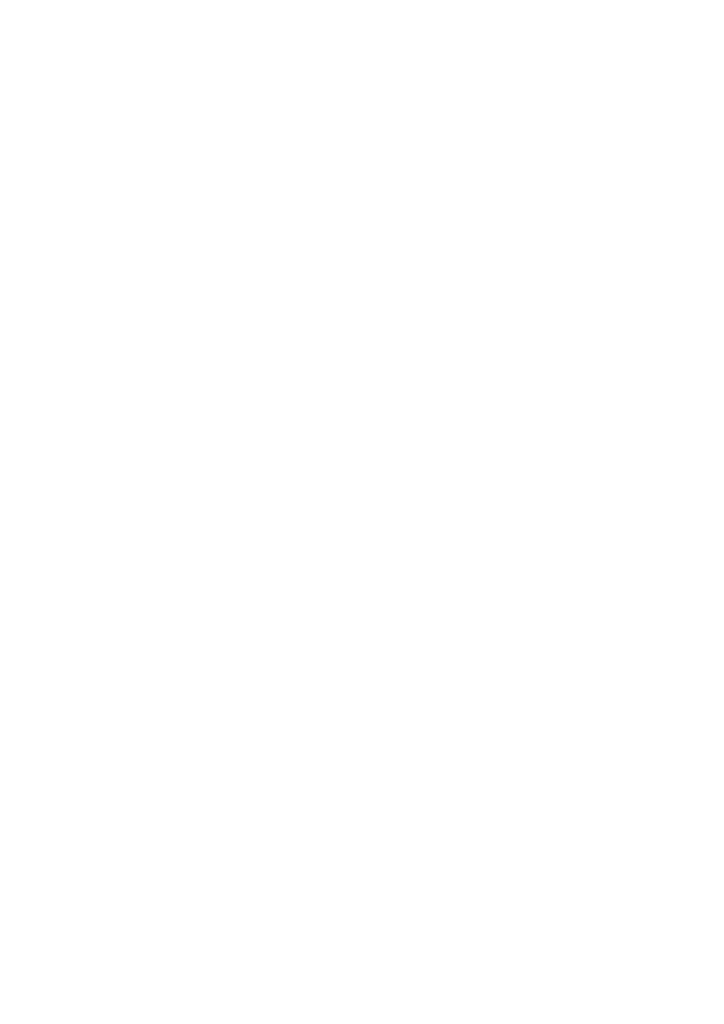 ‹#›
Access For The Underserved
‹#›
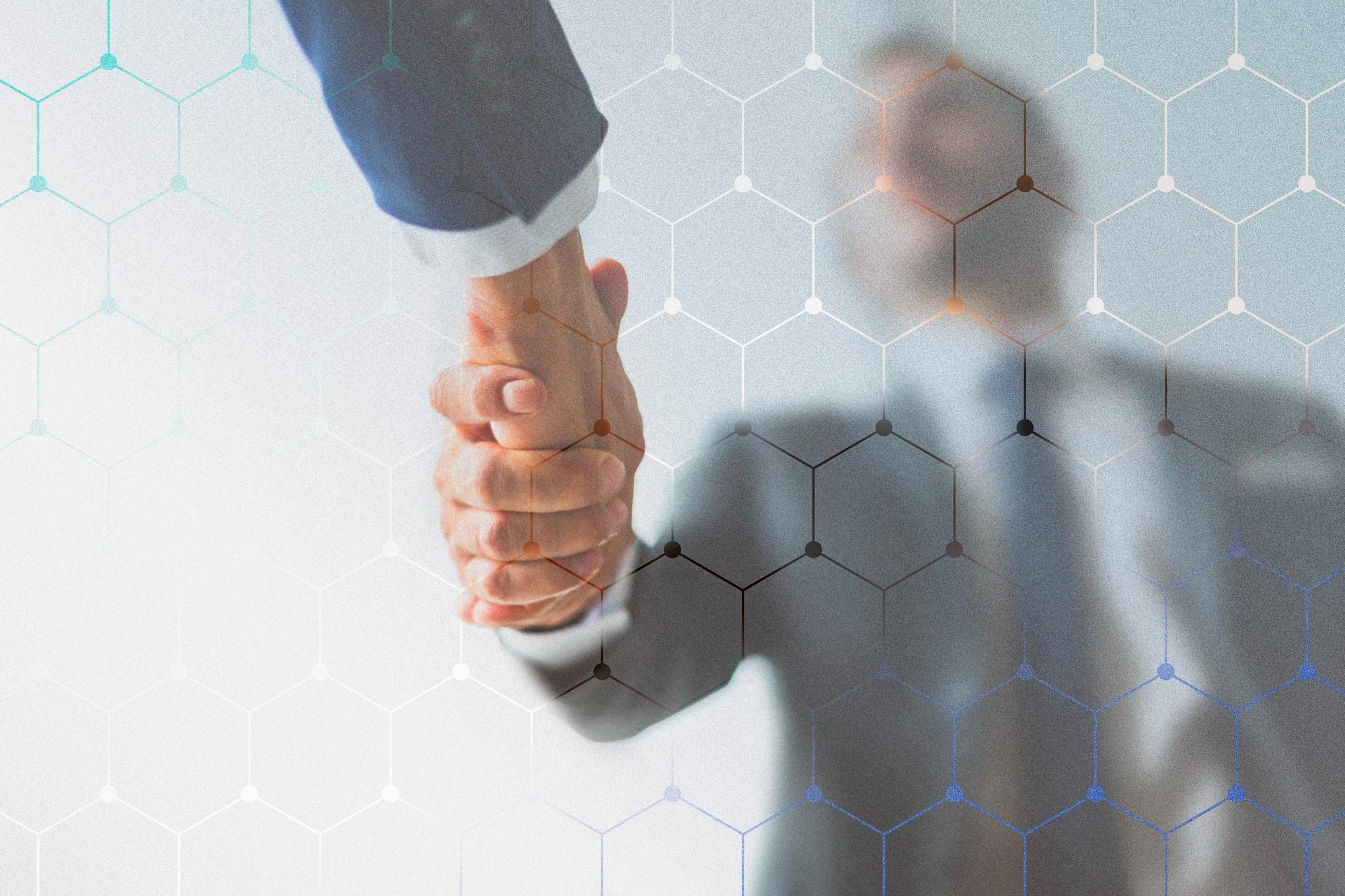 THANK YOU 
for your kind Consideration!

We Look forward to working with you.
Access For The Underserved